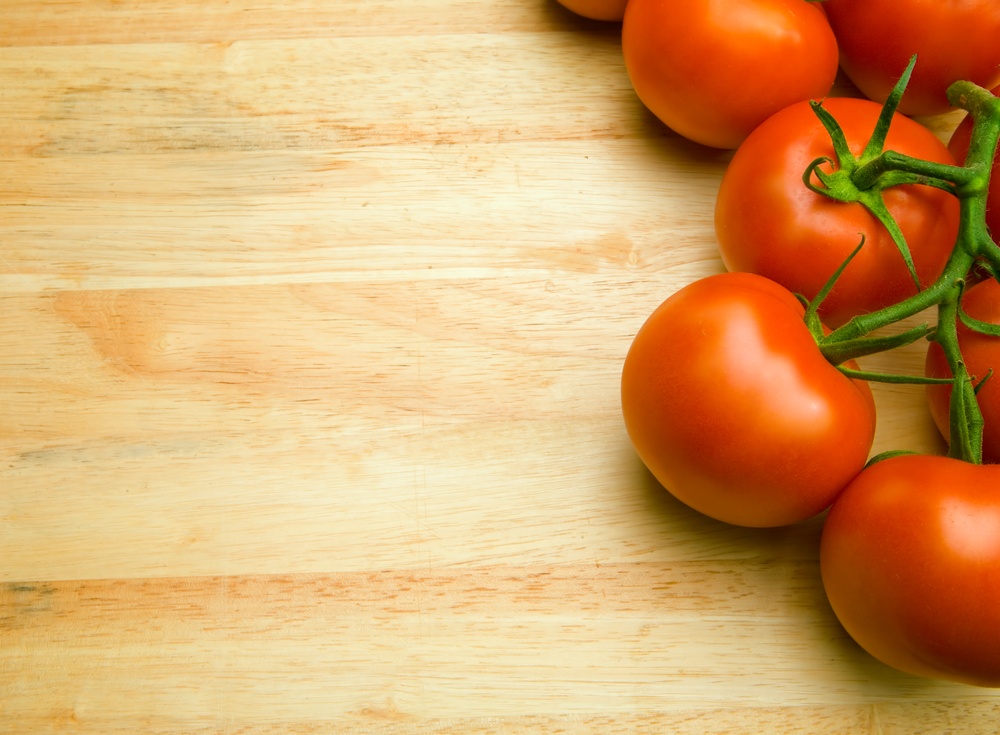 Структурное подразделение «Детский сад№11 комбинированного вида» МБДОУ «Детский сад «Радуга» комбинированного вида» 
Рузаевского муниципального района
Презентация  экологического проекта  
«Сеньор - помидор»
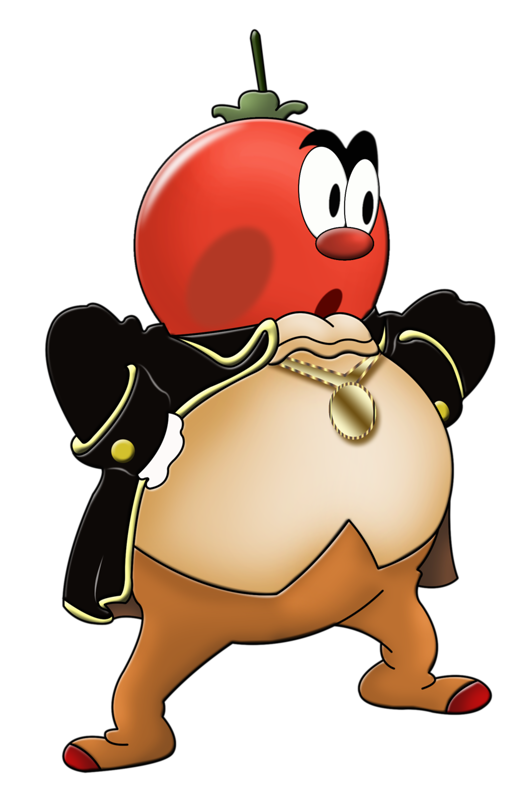 Подготовили и провели воспитатели: Федяшова Л.А., Уляшкина Е.Н.

Рузаевка 2019г.
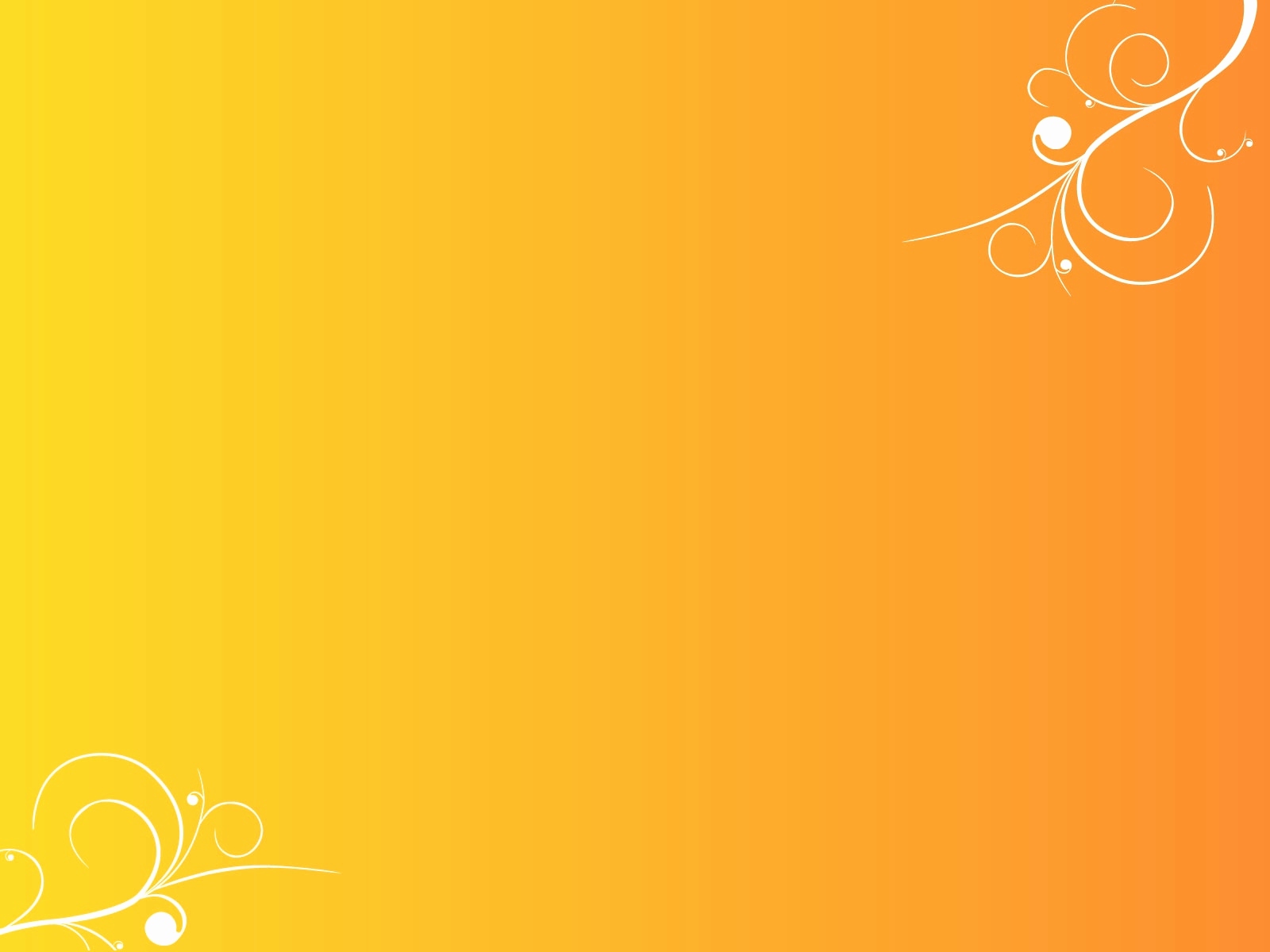 ЕСТЬ У НАС ОГОРОД
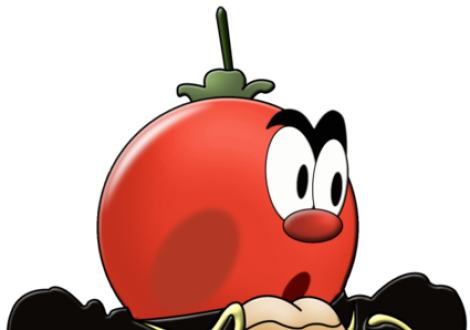 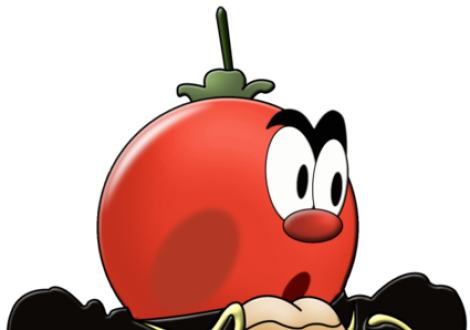 ПОМИДОР ТАМ РАСТЁТ
ВОТ ТАКОЙ ШИРИНЫ
ВОТ ТАКОЙ ВЫШИНЫ
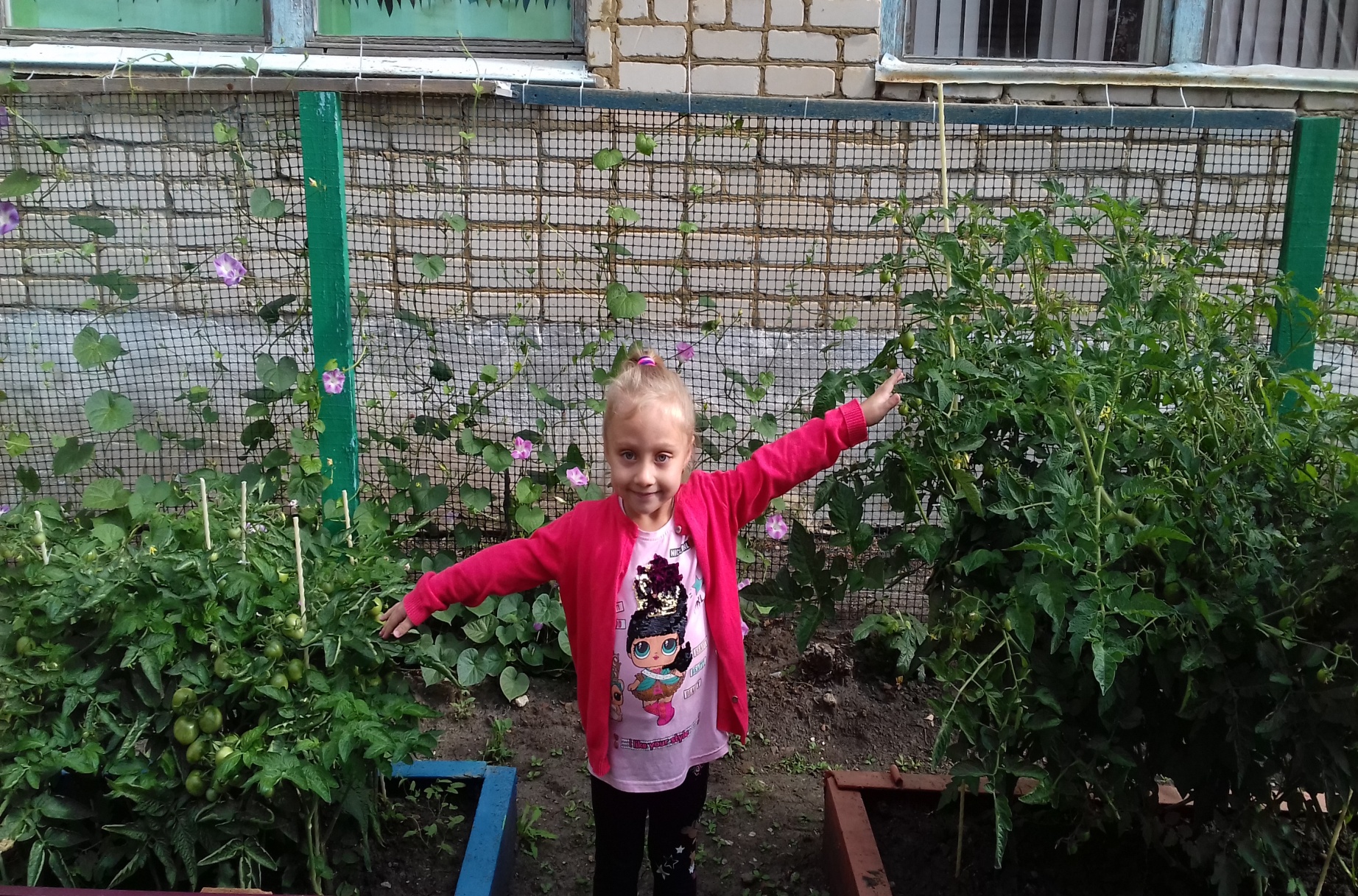 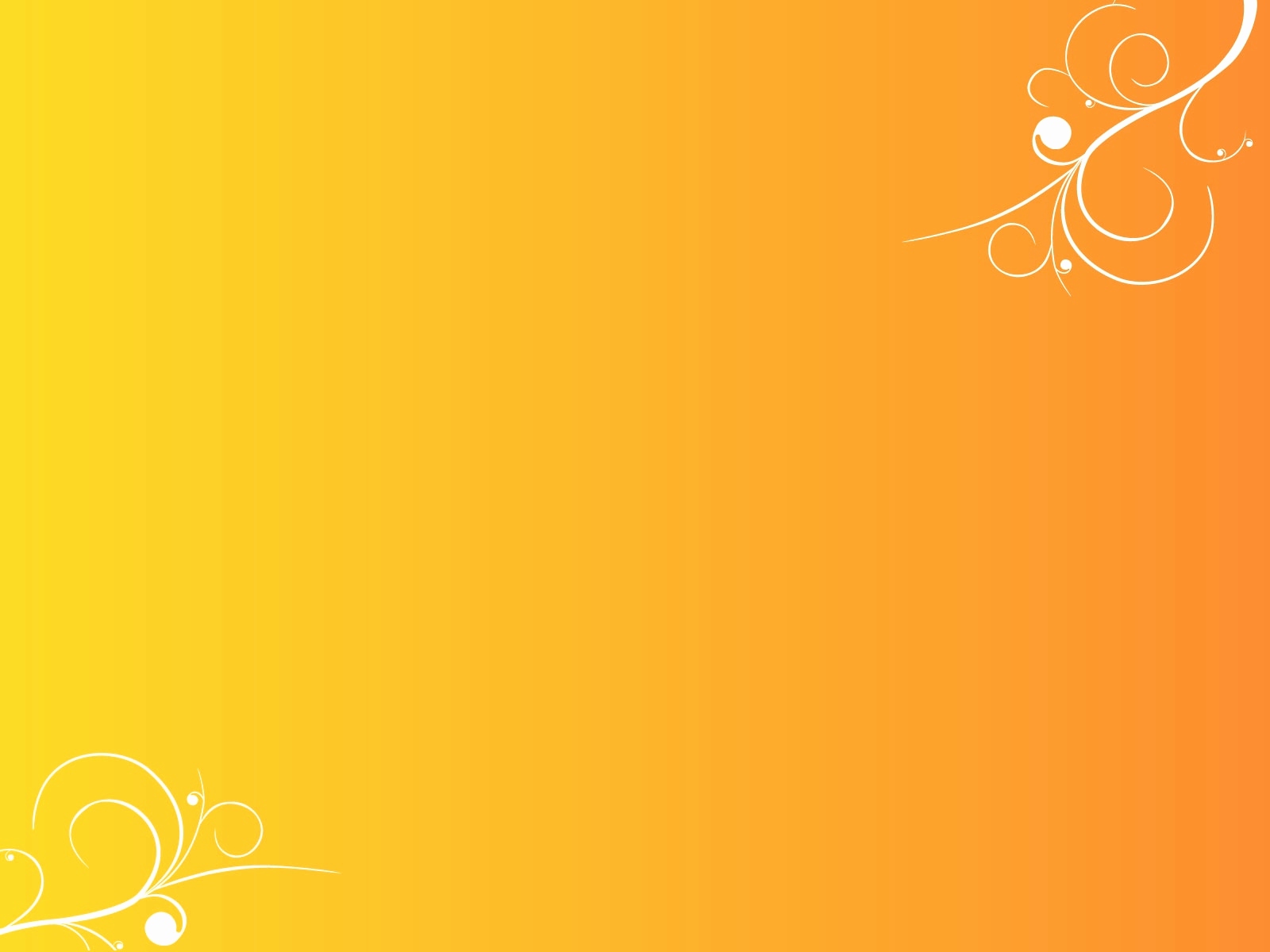 ЦЕЛЬ ПРОЕКТА: 
Формирование у детей интереса к опытнической и исследовательской деятельности по выращиванию овощных культур.


ЗАДАЧА ПРОЕКТА:
Вовлечение детей в практическую деятельность по выращиванию овощной культуры – томат.
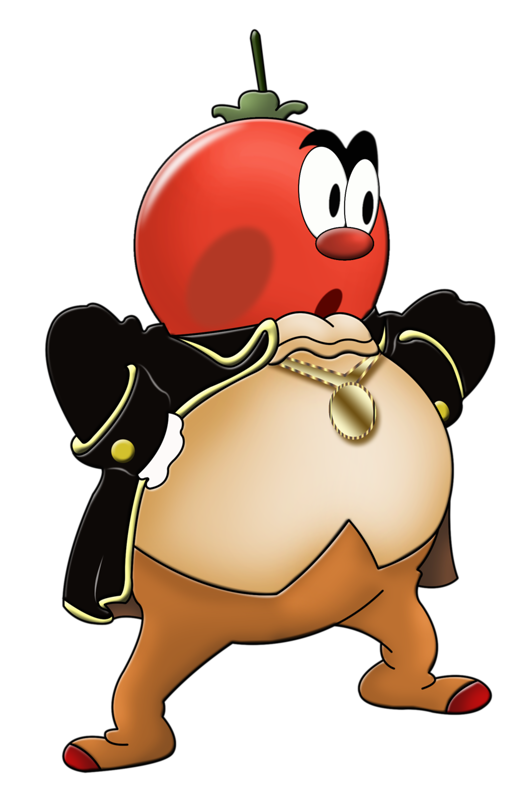 АКТУАЛЬНОСТЬ ПРОЕКТА: 
Необходимость расширения знаний  и представлений у детей старшего дошкольного возраста о процессе посадки и выращивании.
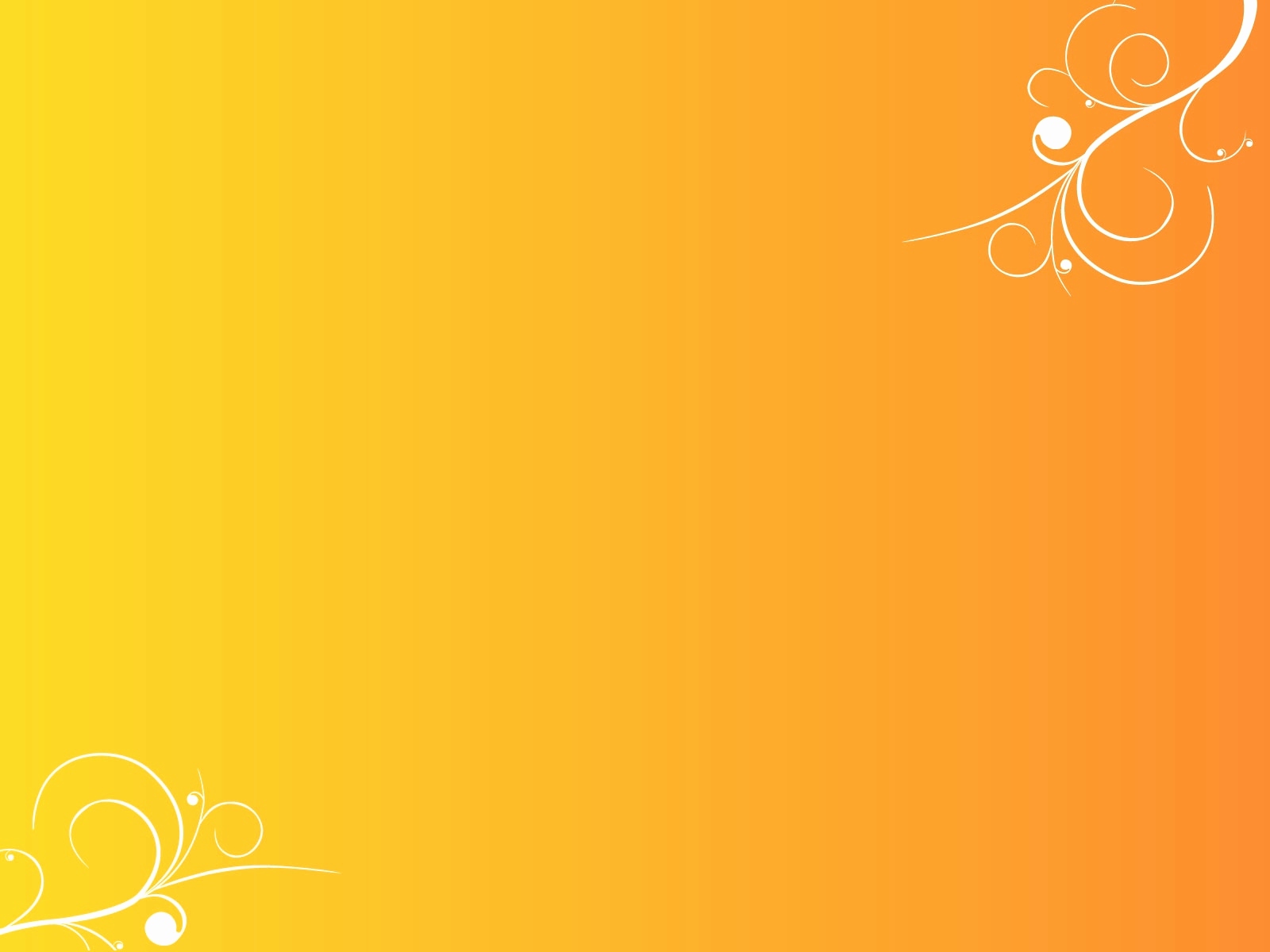 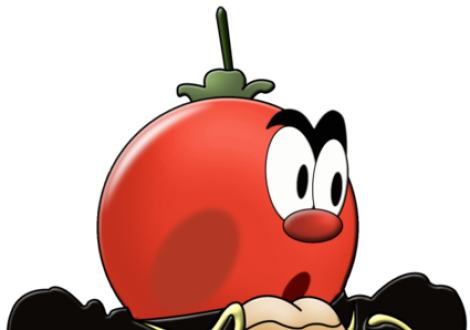 ЭТАПЫ ПРОЕКТА
1. Подготовительный этап: 
- Подбор справочной и методической литературы.
- Подбор необходимого оборудования, пособий, материалов
- Составление и обсуждение со всеми участниками проекта поэтапного плана работы.
- Взаимодействие с родителями, направленное на знакомство с проектной деятельностью.
2. Основной этап – практическая деятельность
- Вхождение детей в проблемную игровую ситуацию (ведущая роль воспитателя)
- Реализация проекта через различные виды деятельности.
3 Заключительный этап.
- Мини-выставка выращенной продукции.
- Презентация проекта
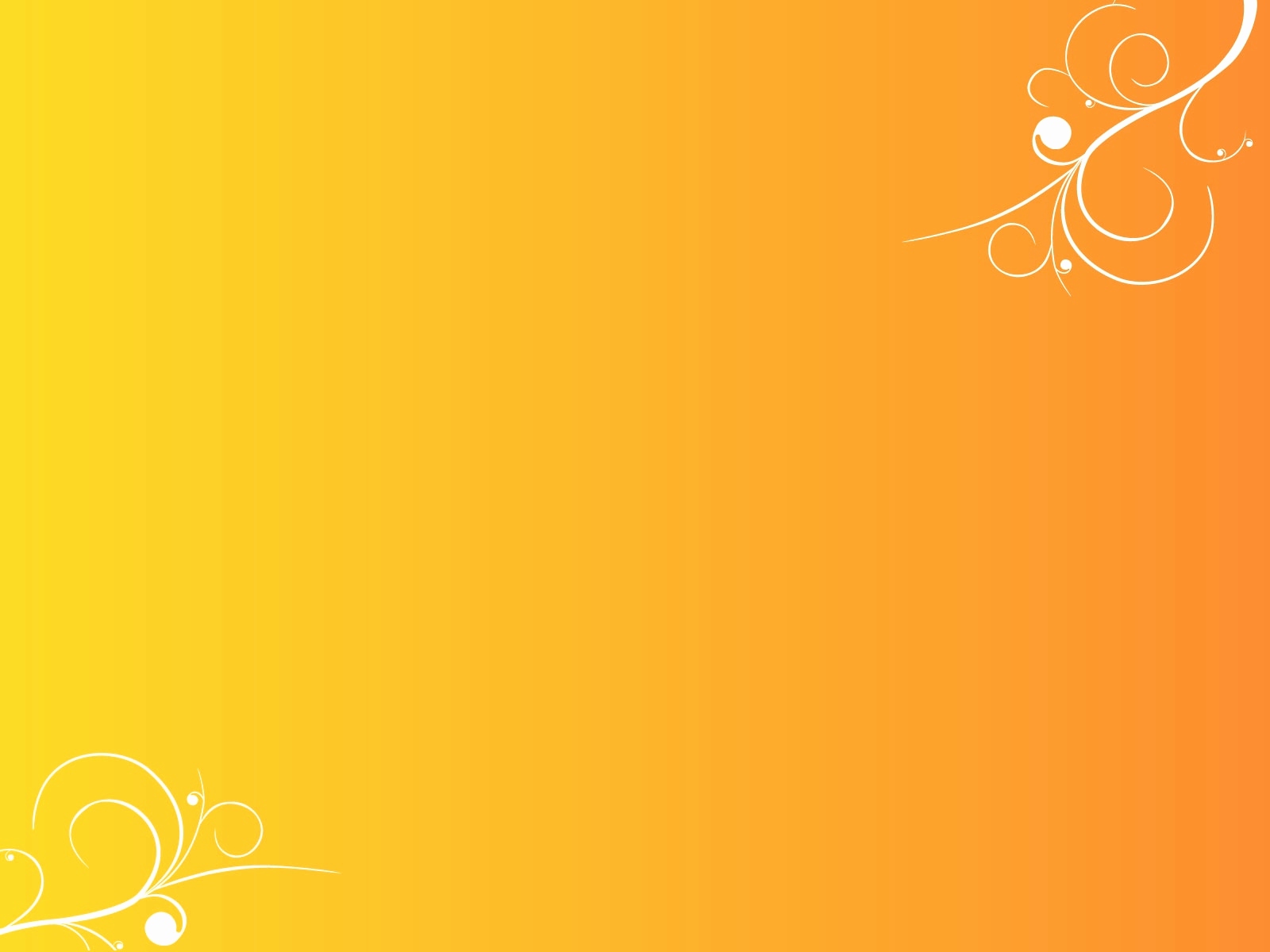 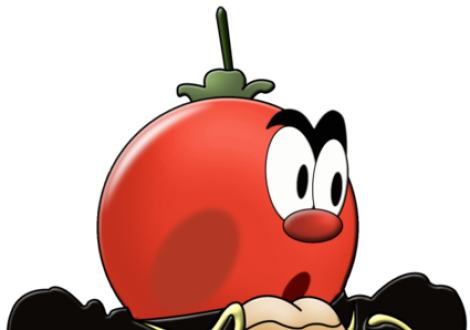 Подбор семян для выращивания
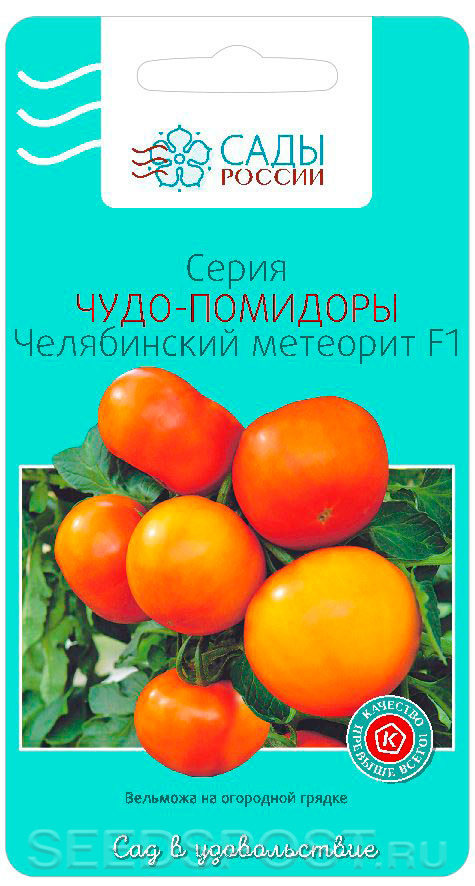 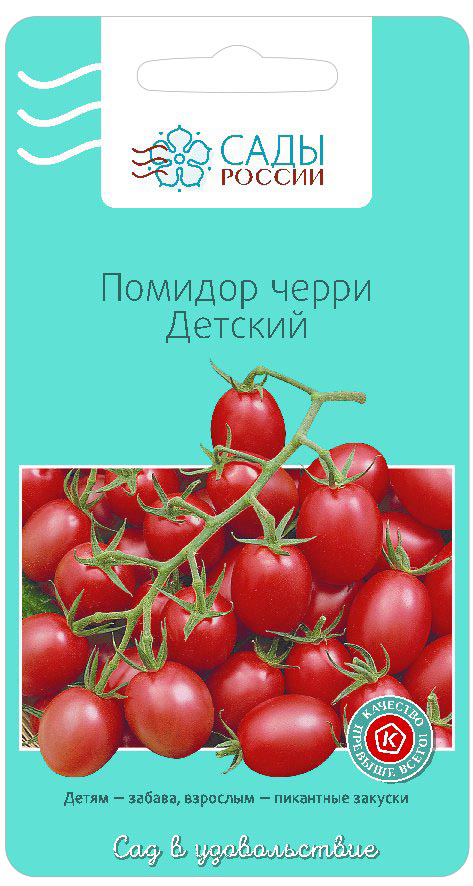 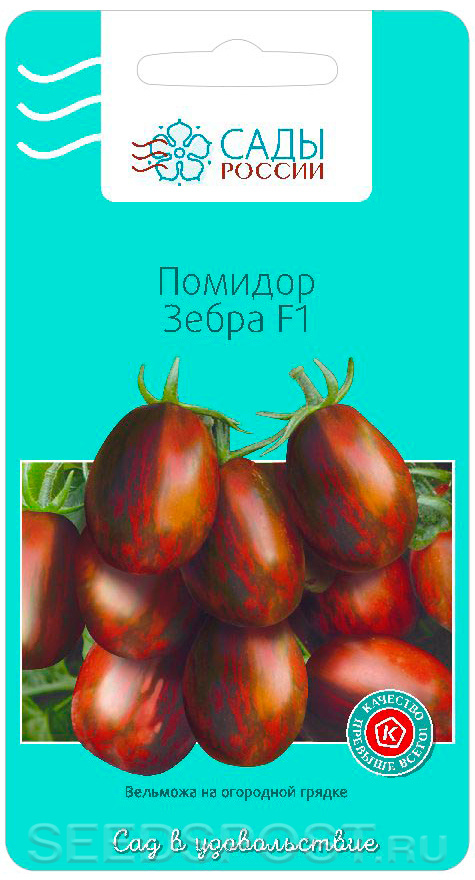 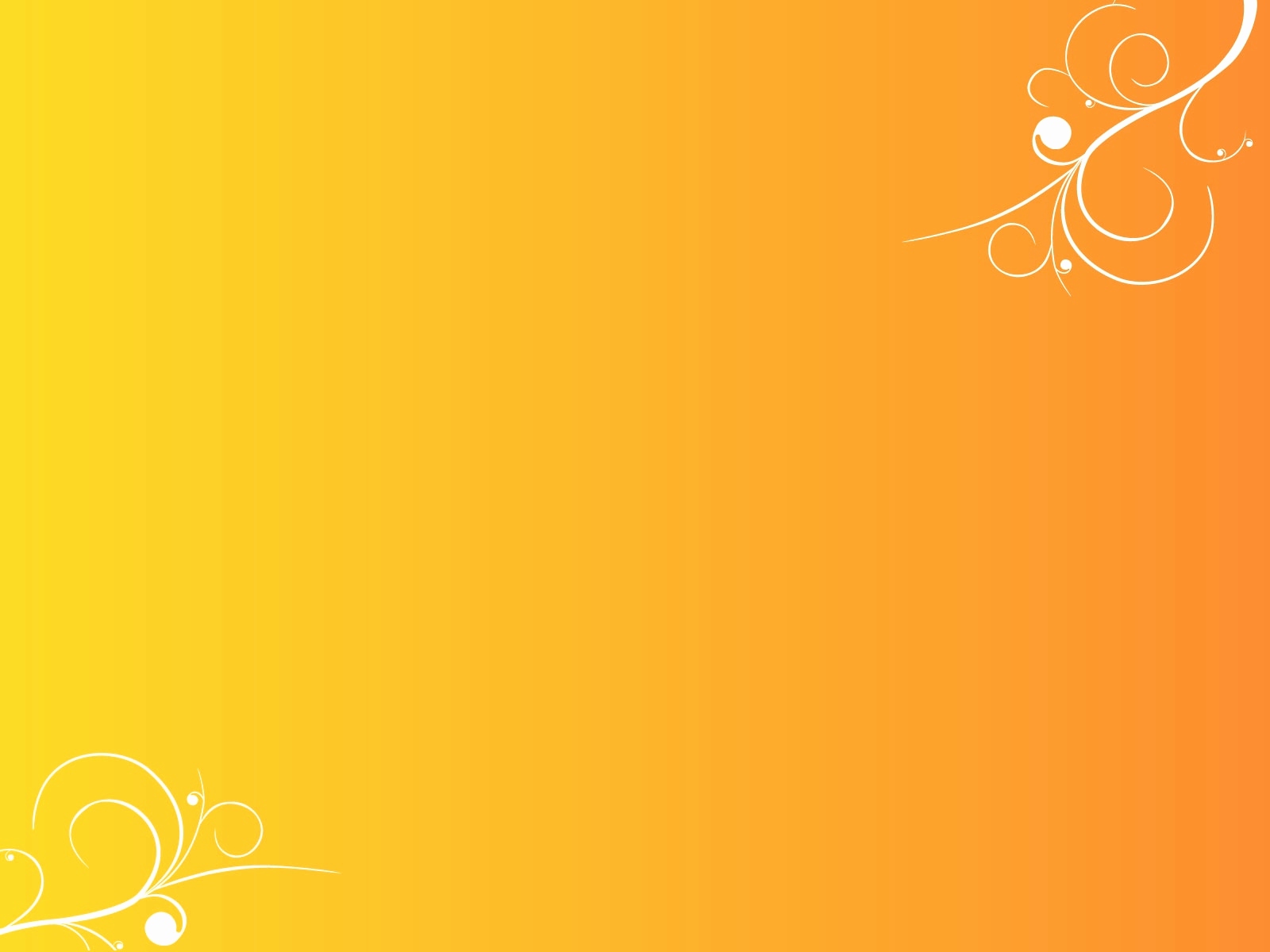 Подготовка почвы и посев семян
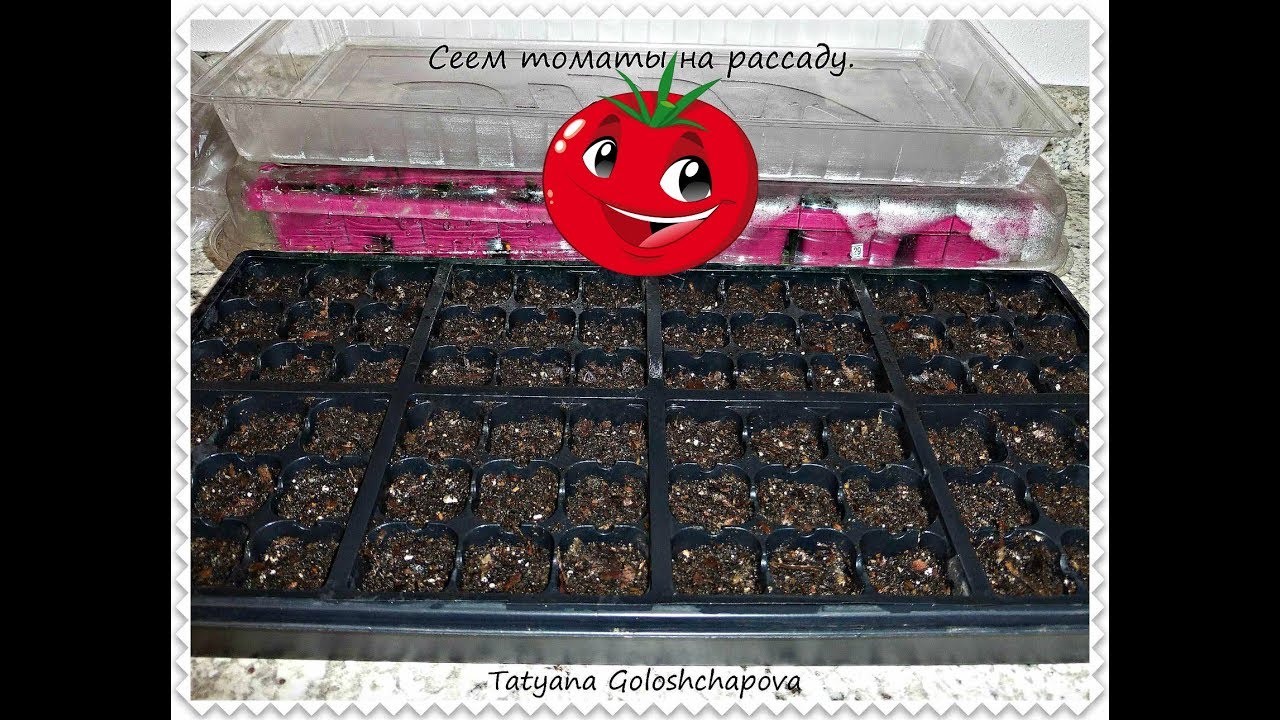 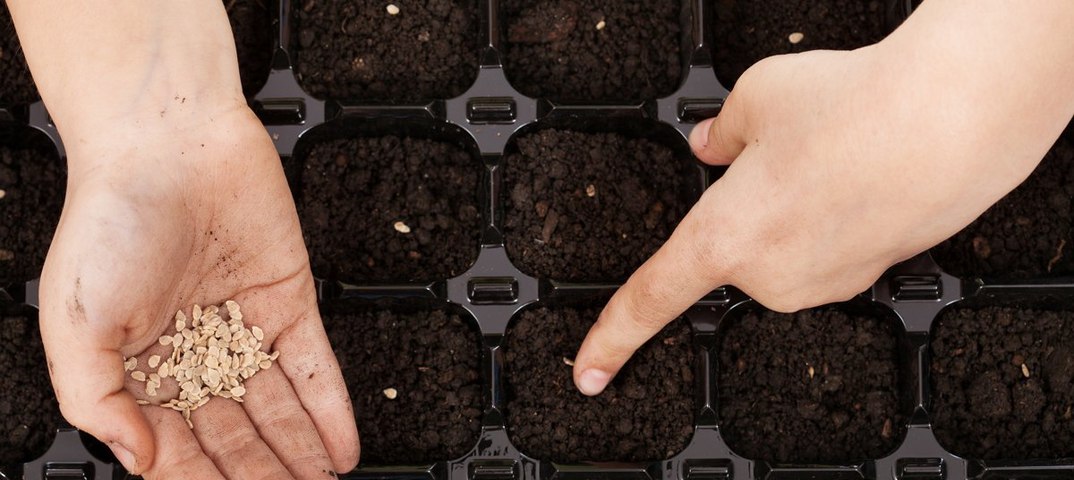 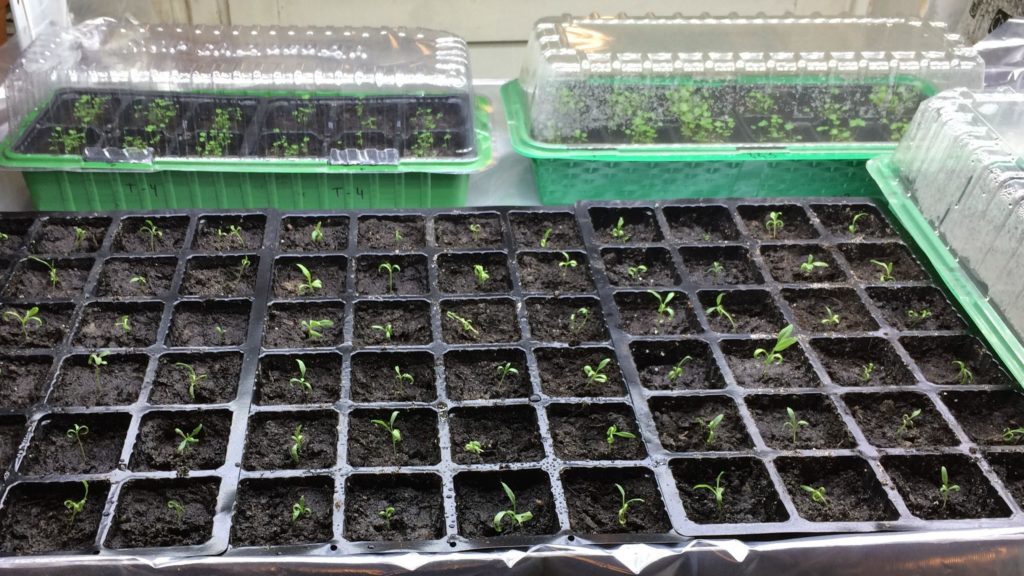 А вот и всходы…
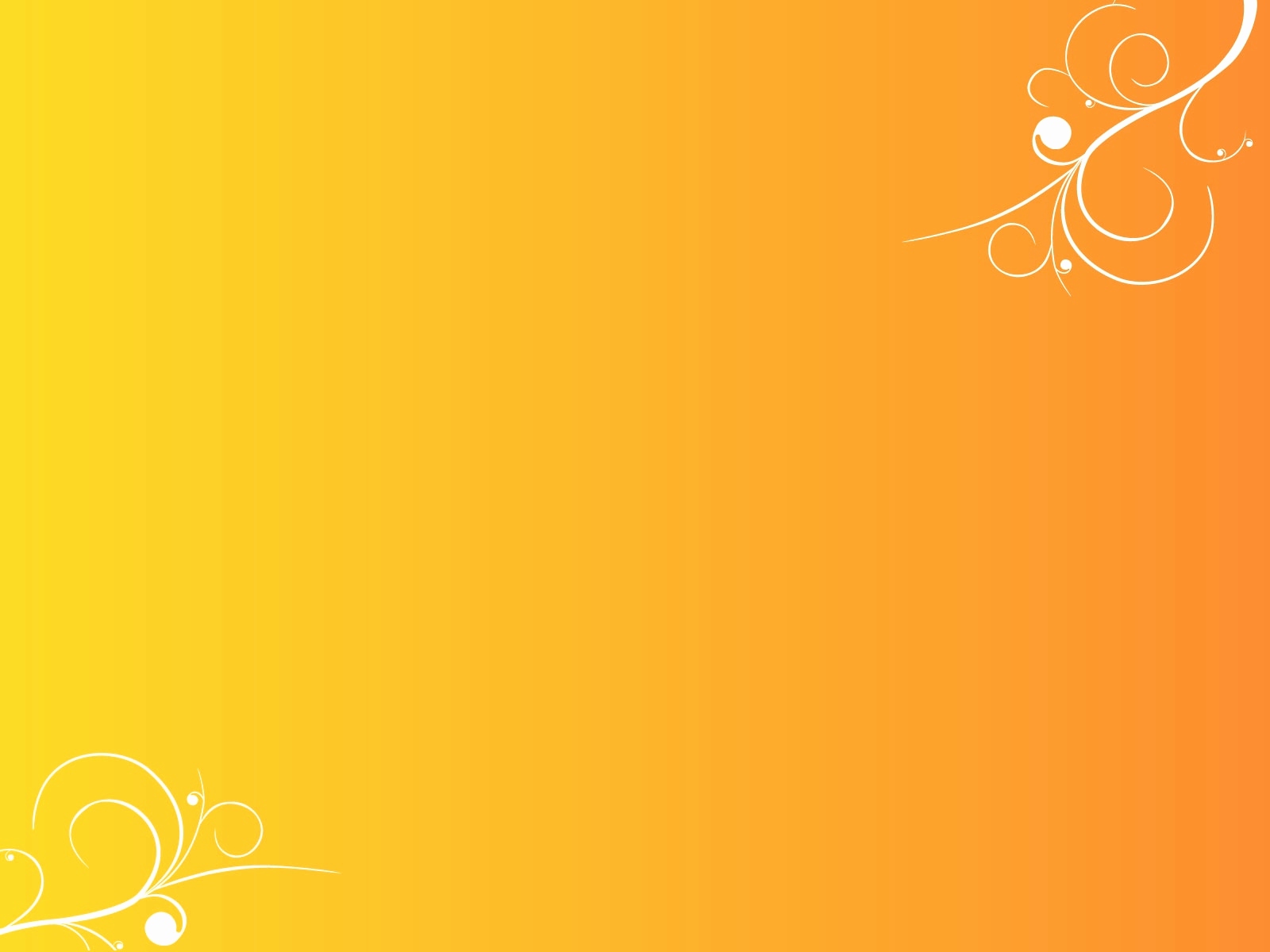 Уход за рассадой (полив, рыхление и наблюдение)
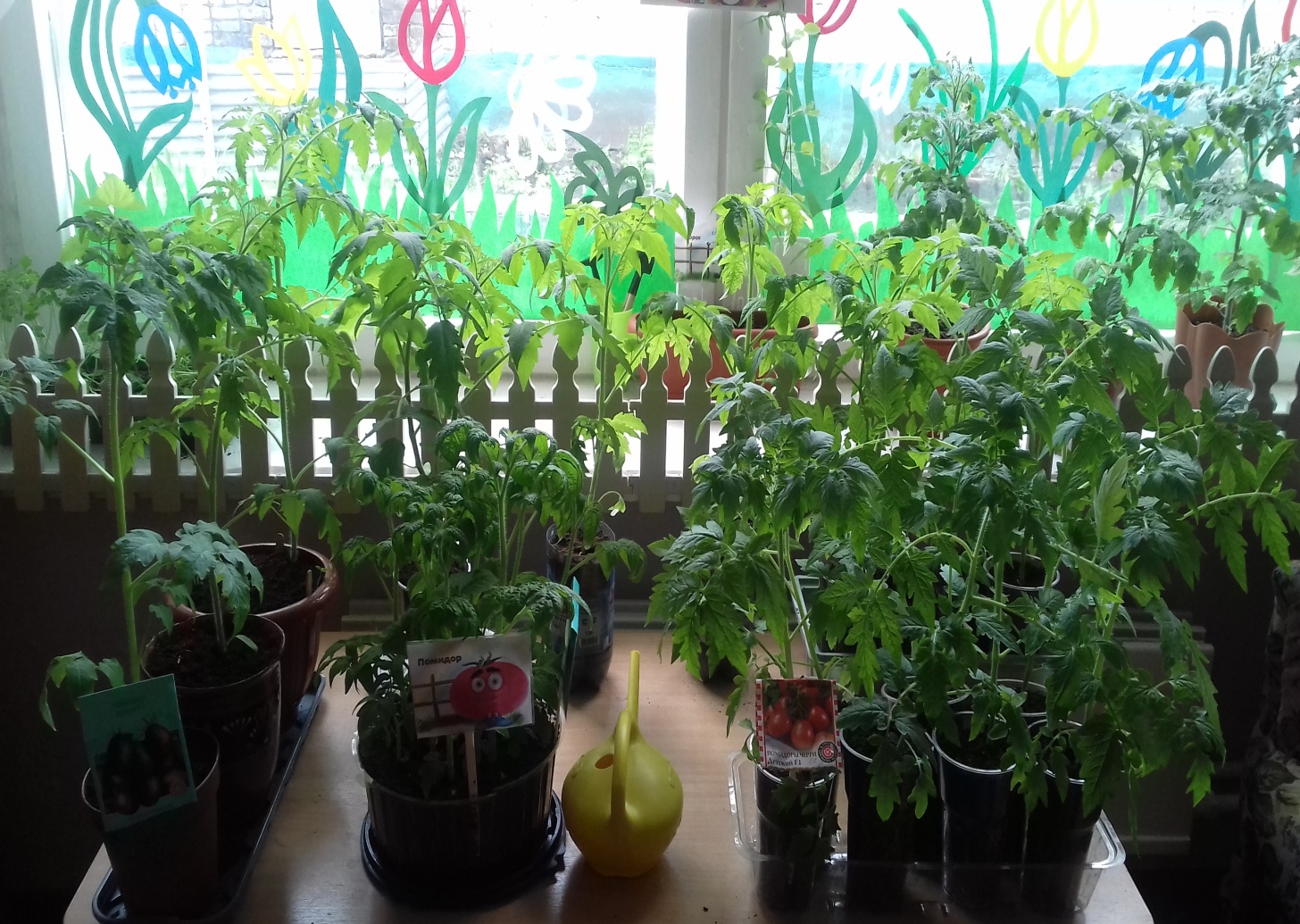 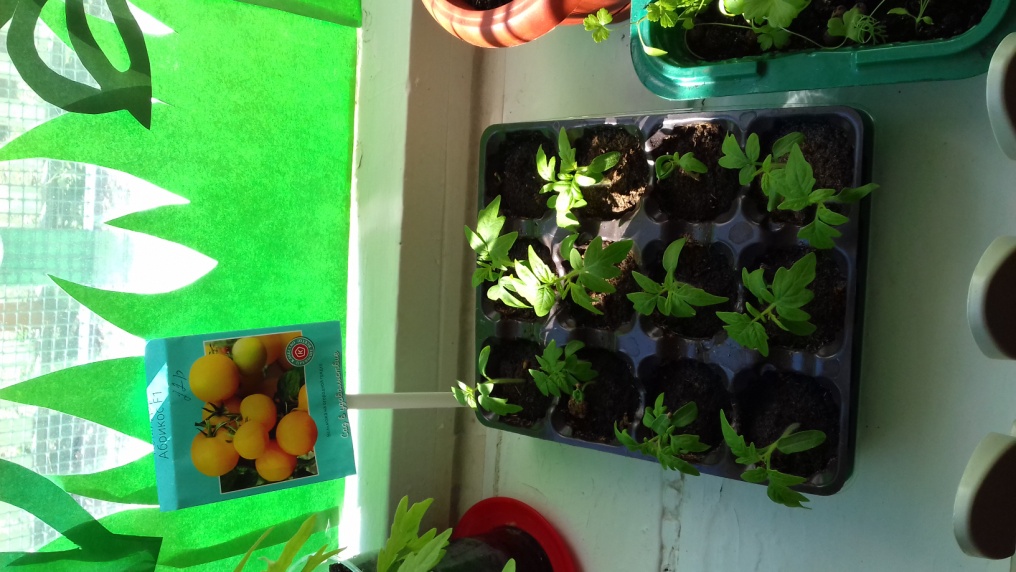 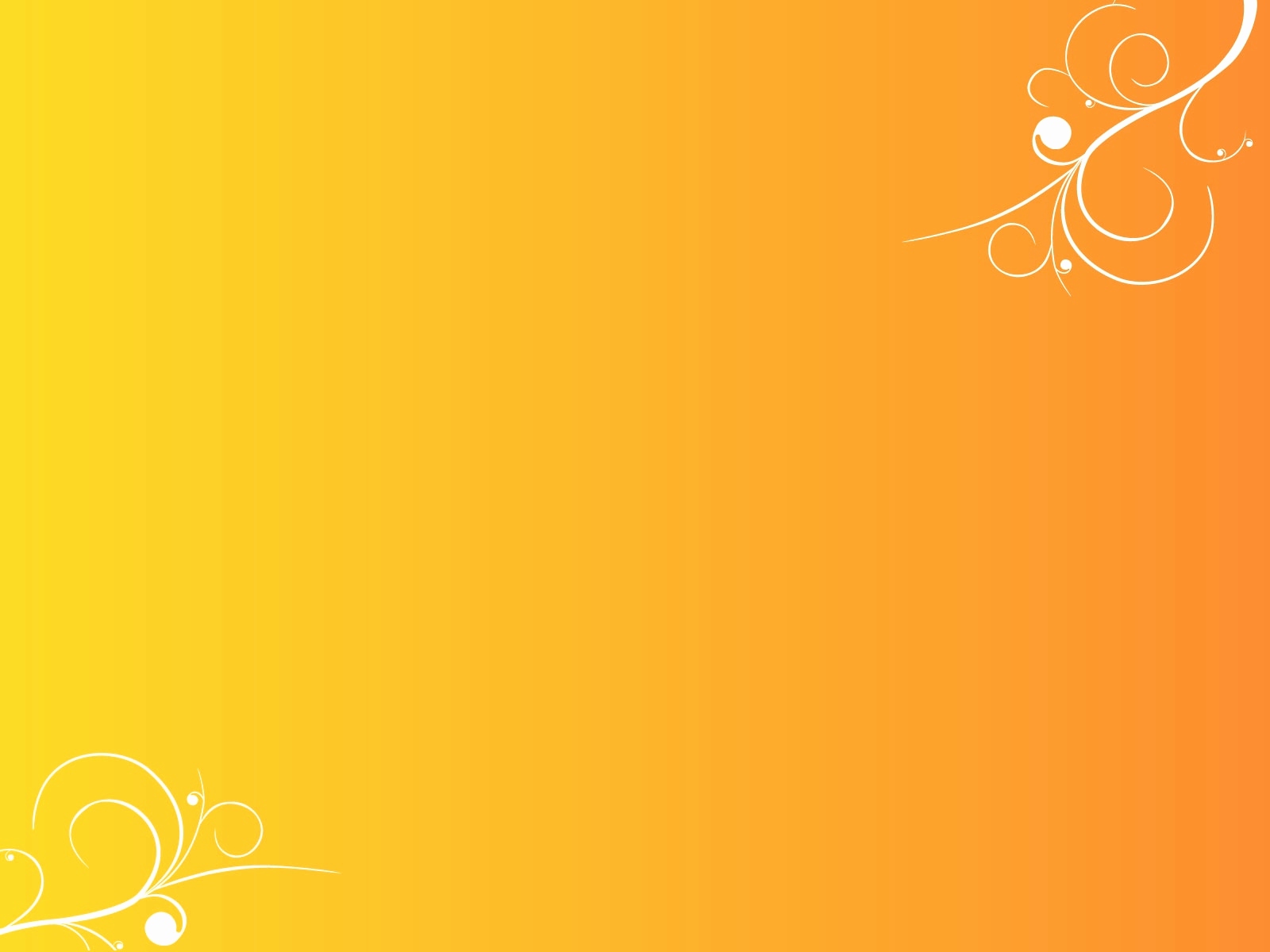 Наша рассада подросла и готова к высадке в открытый грунт
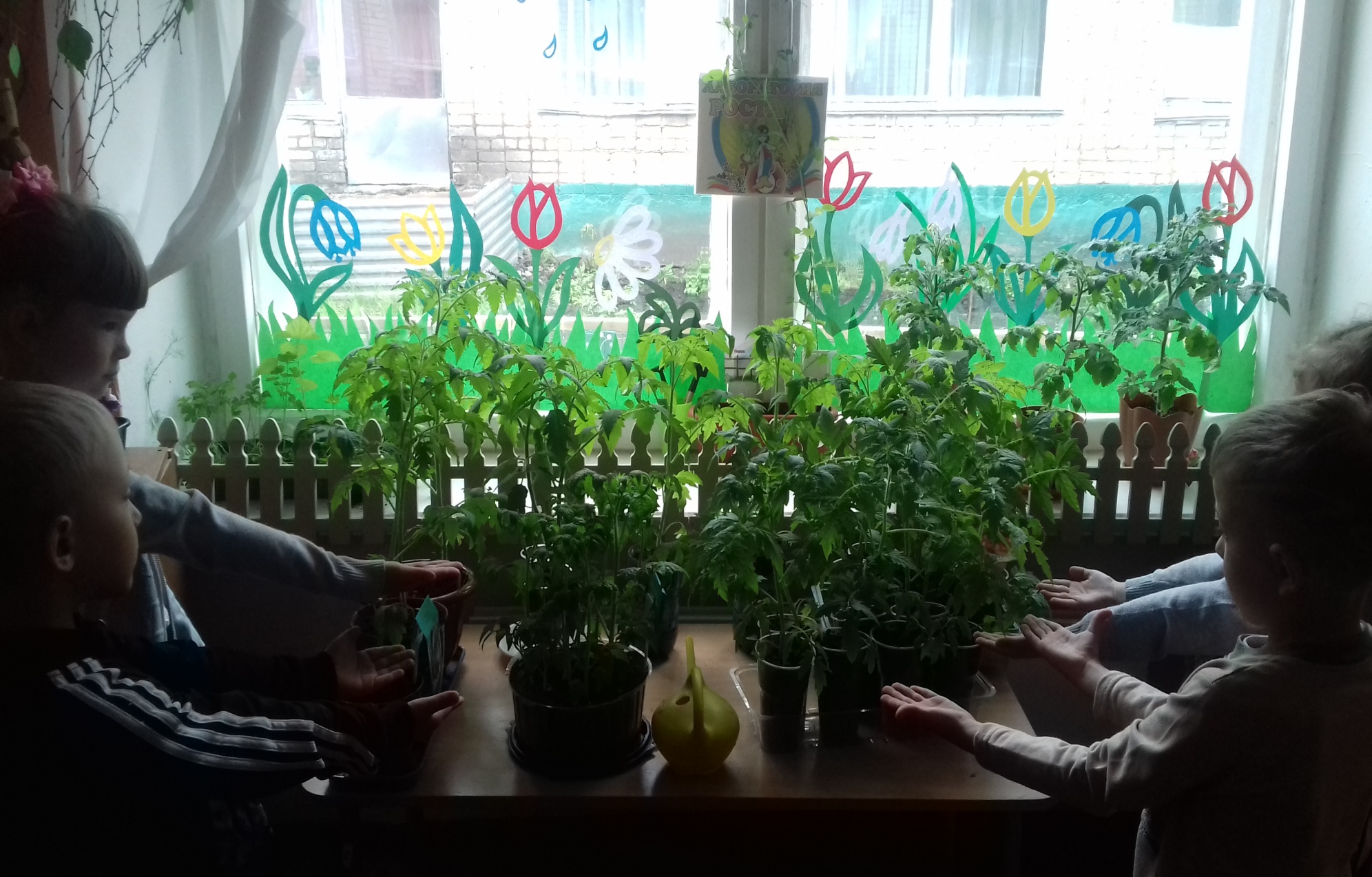 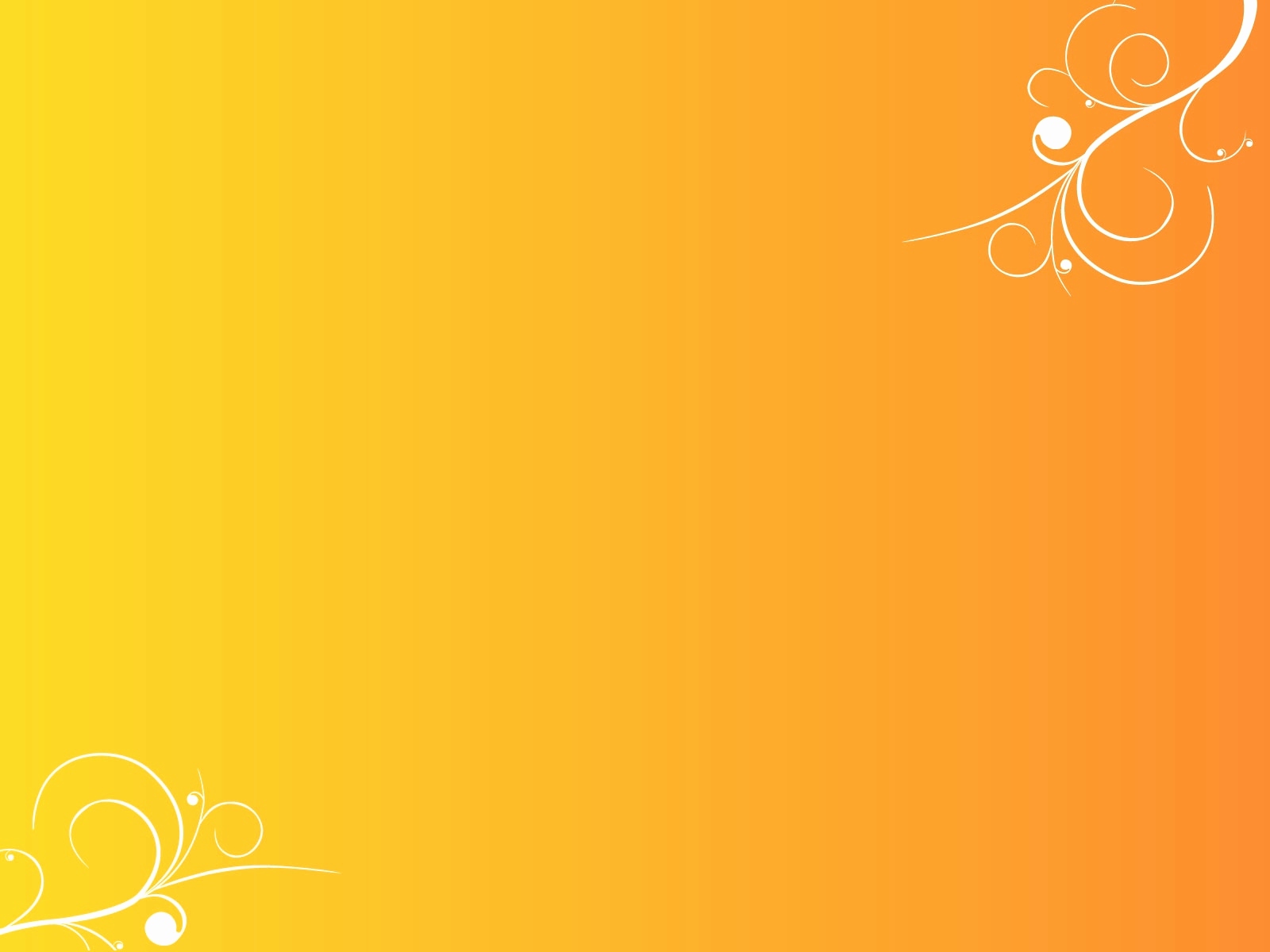 Высадка рассады в грунт на наш мини-огород
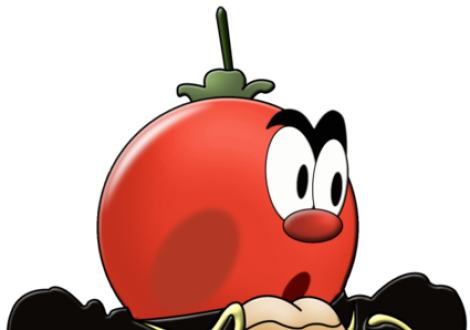 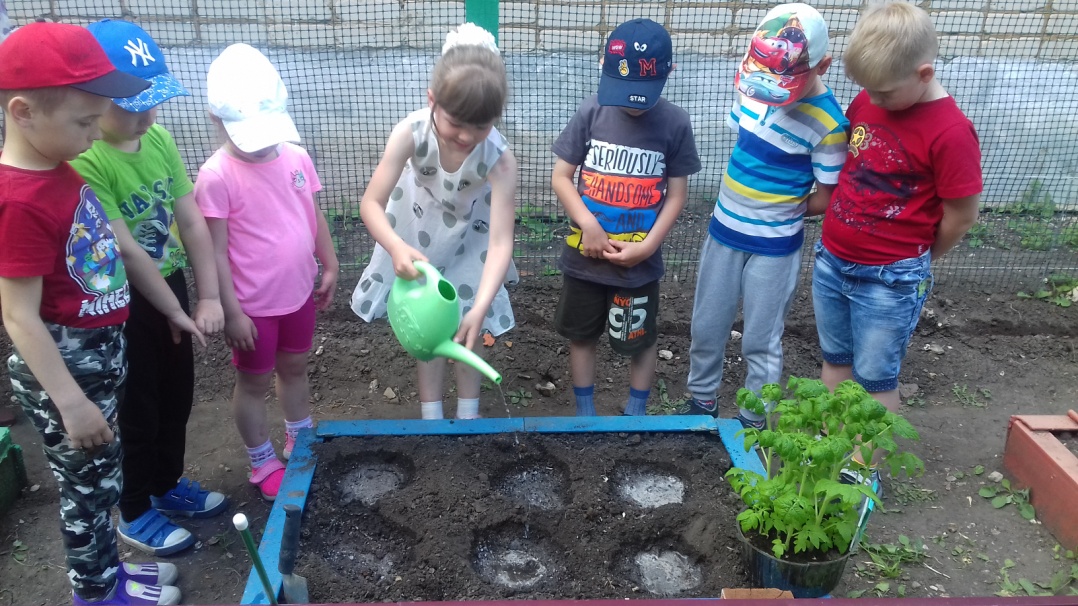 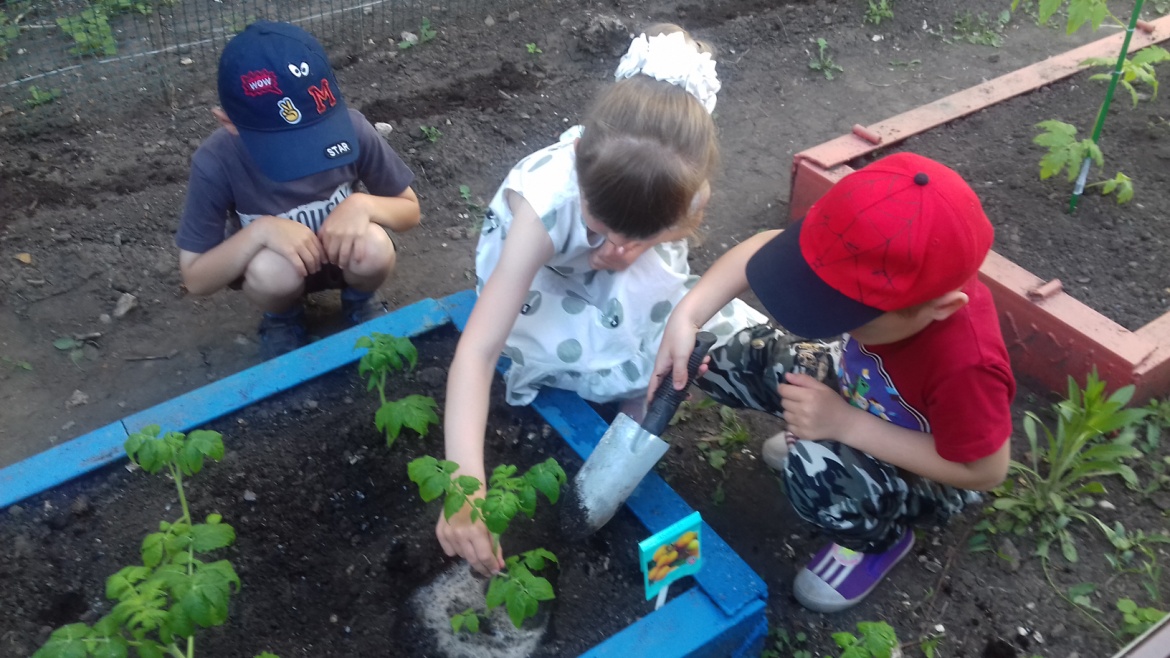 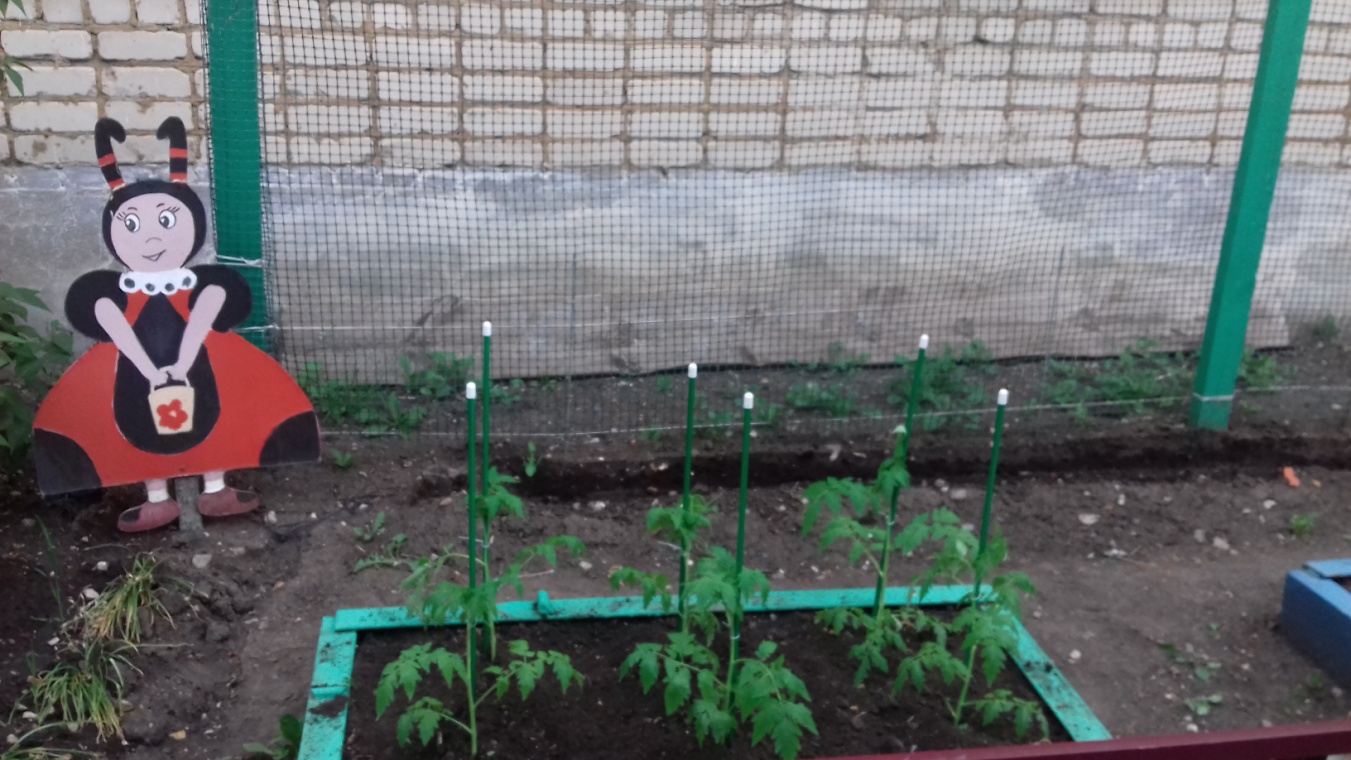 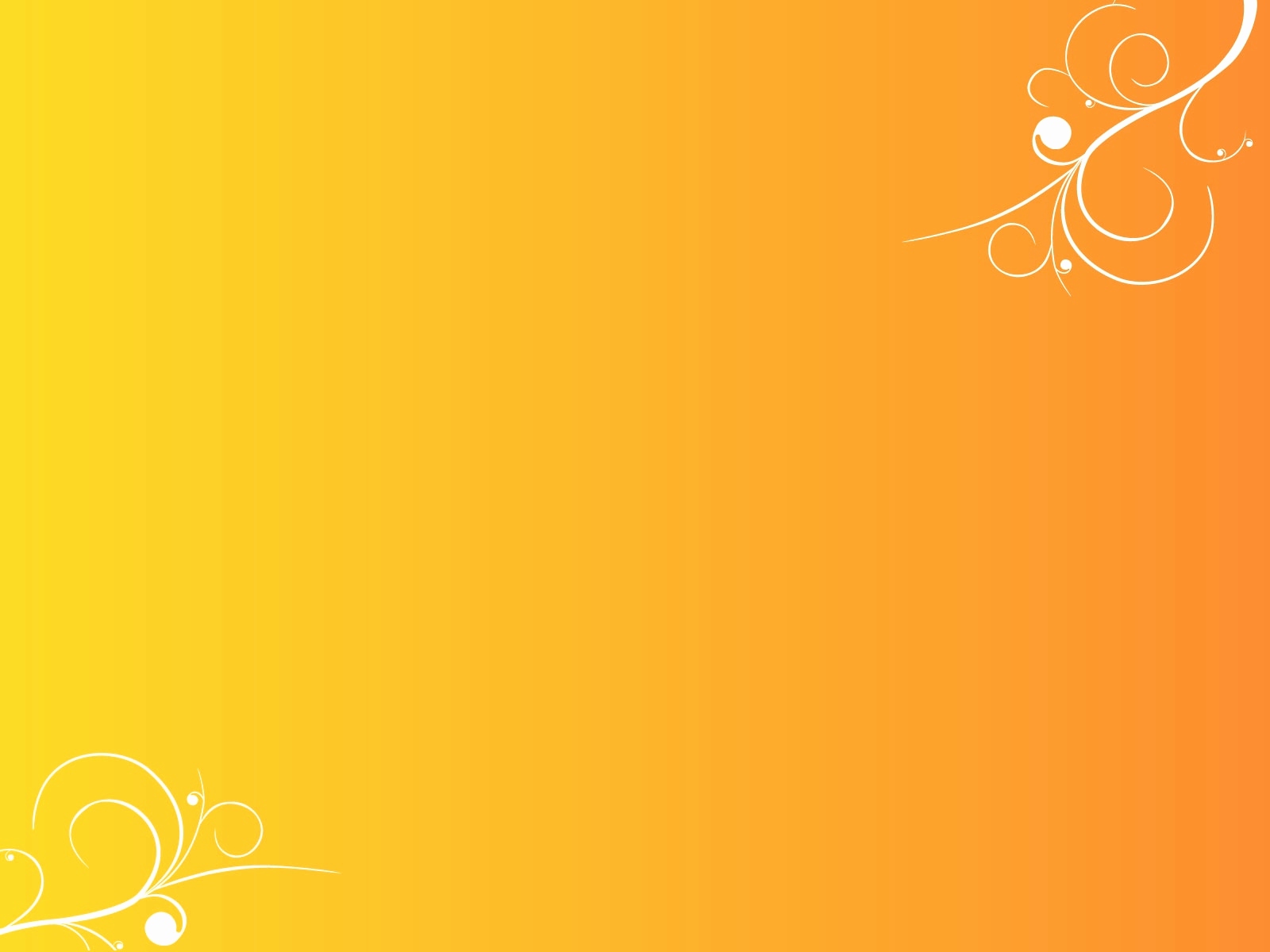 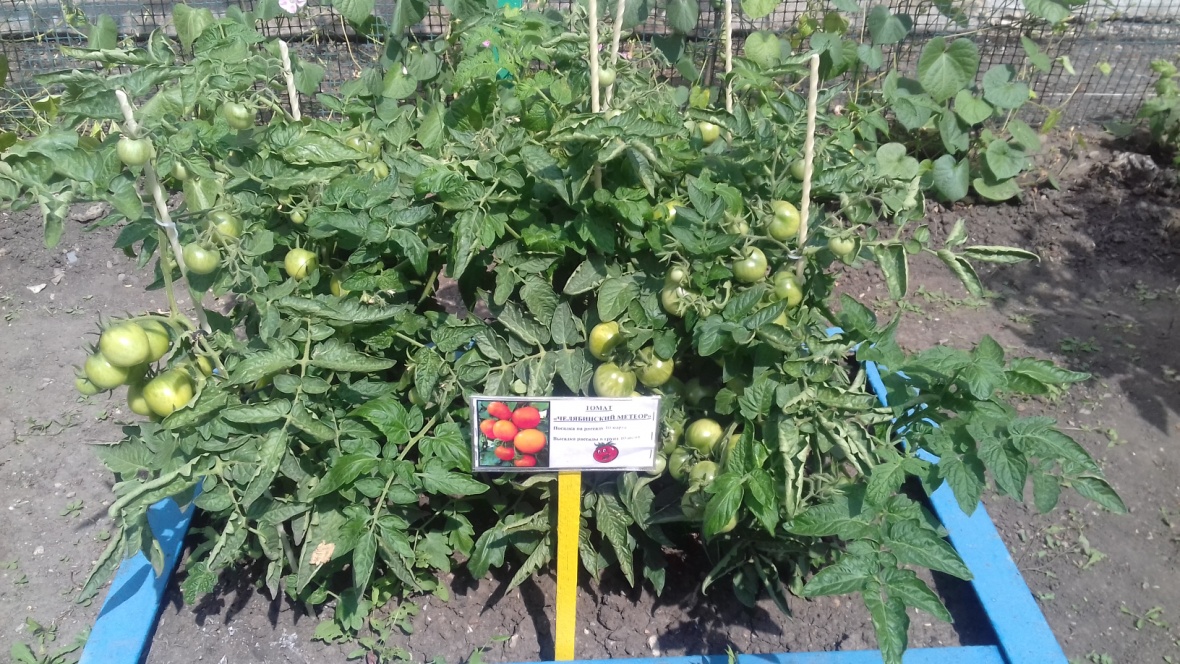 Полив, рыхление, пасынкование, подвязывание к опорам, наблюдение за цветением и образованием плодов
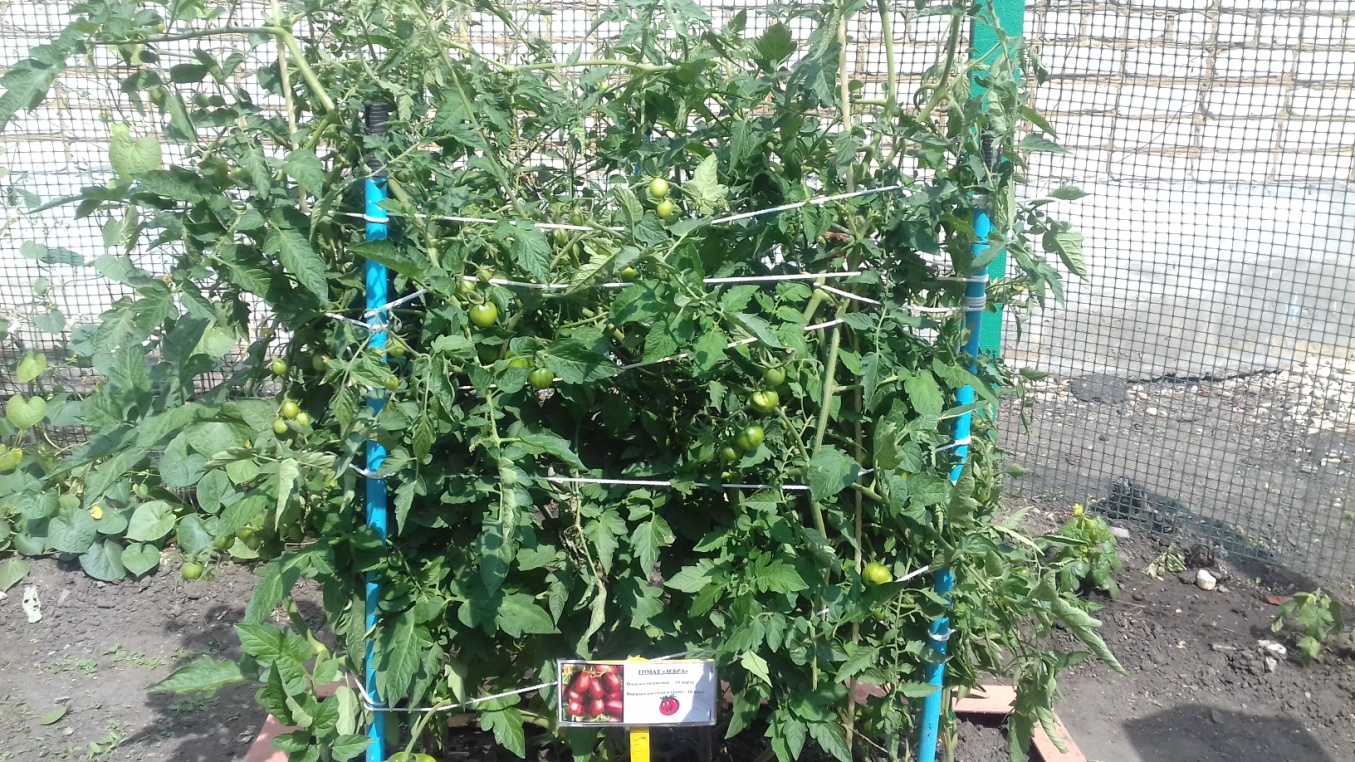 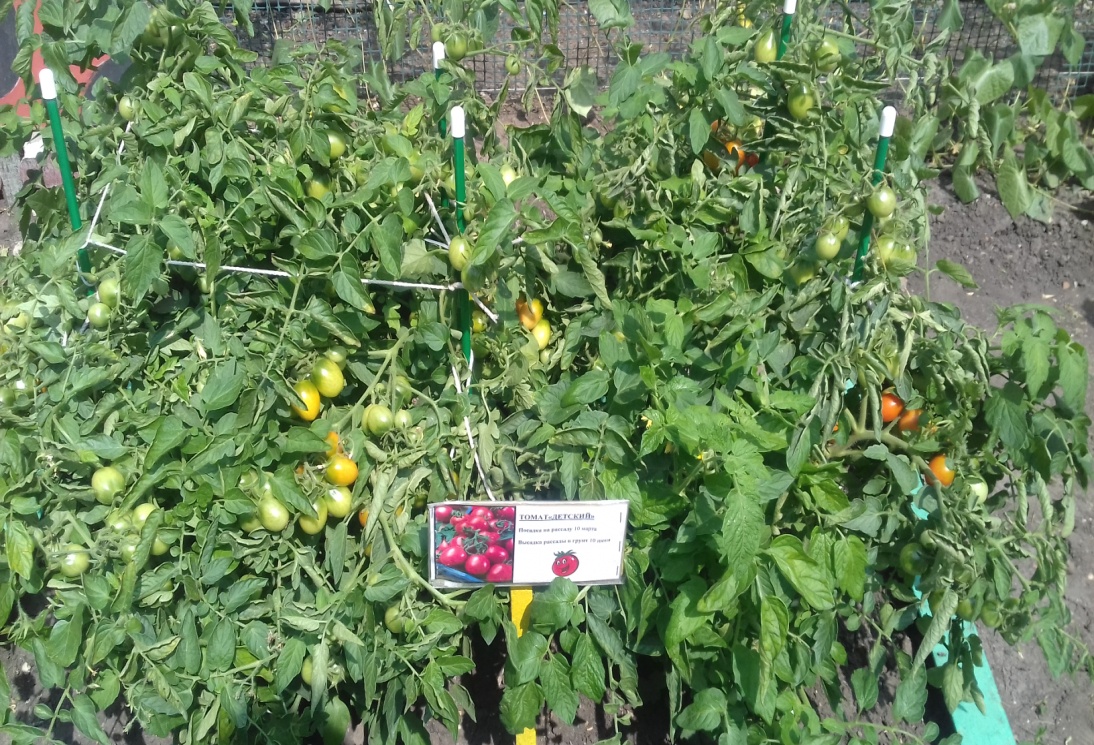 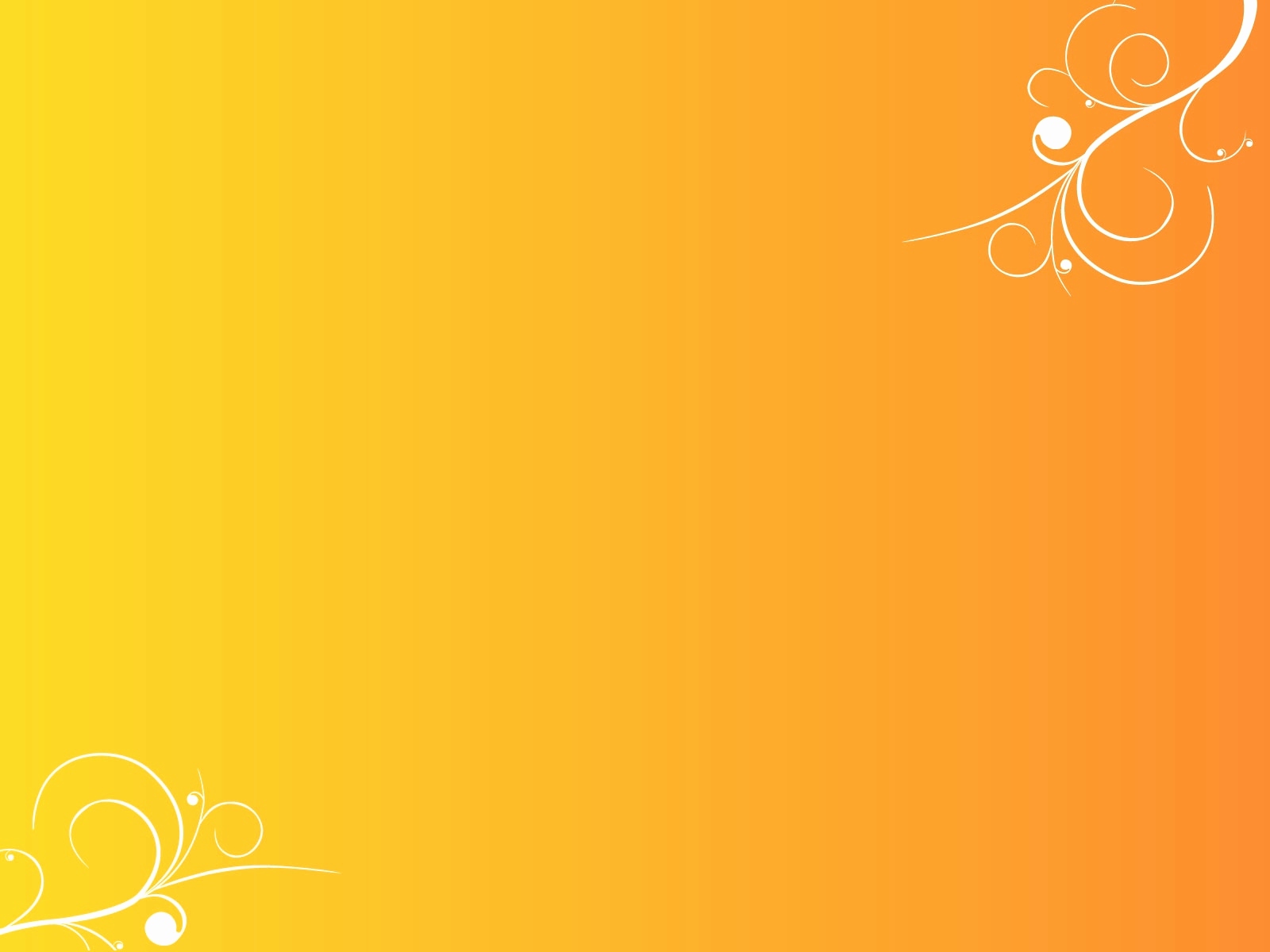 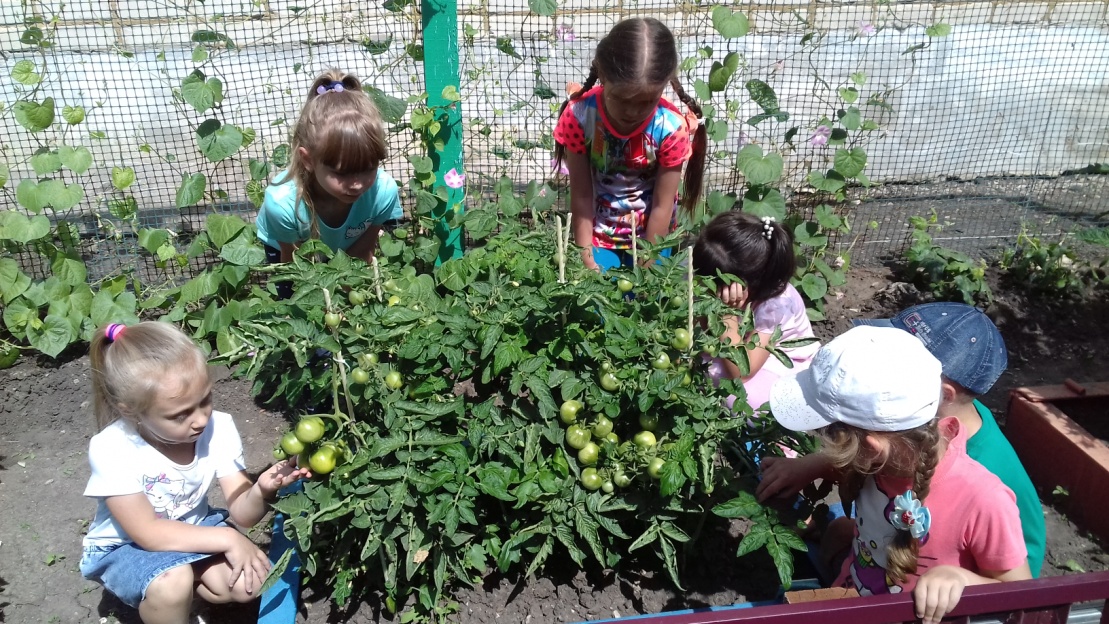 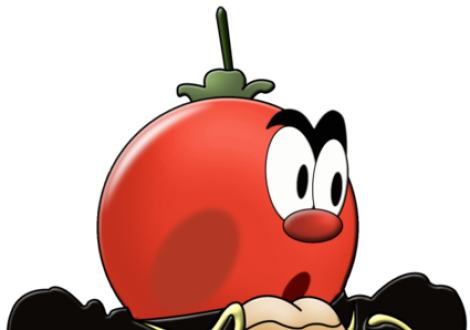 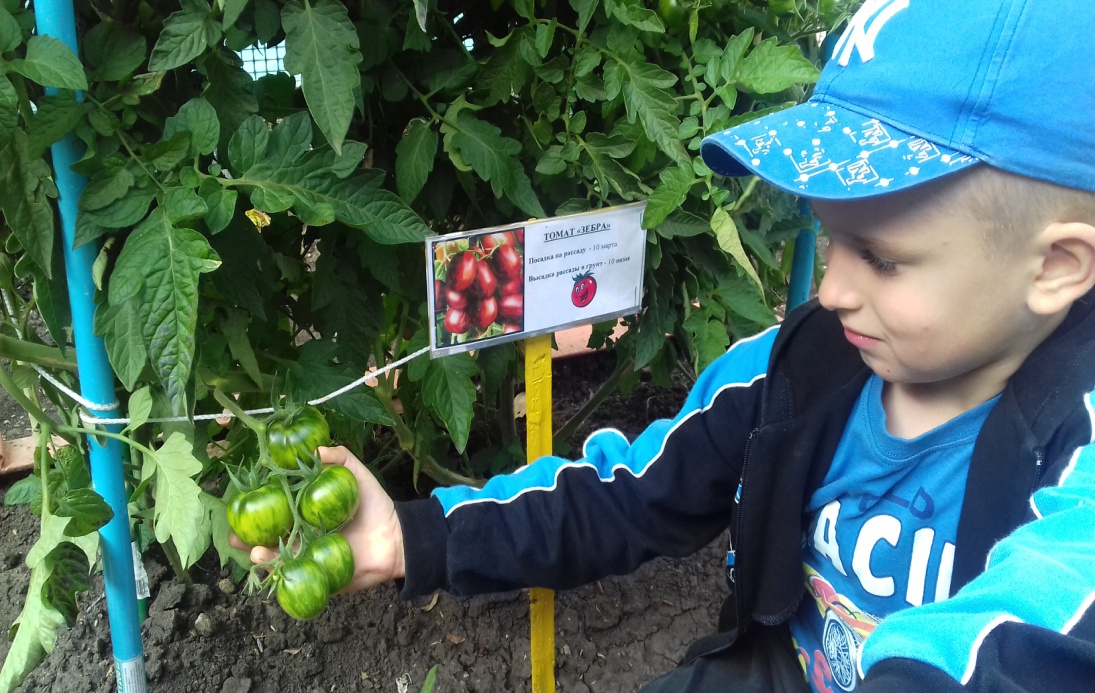 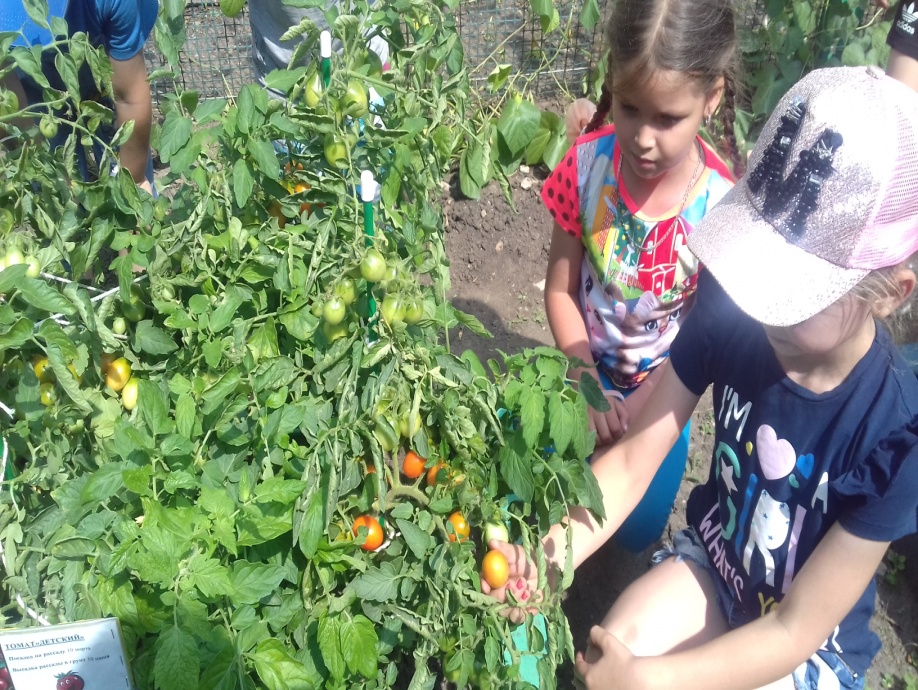 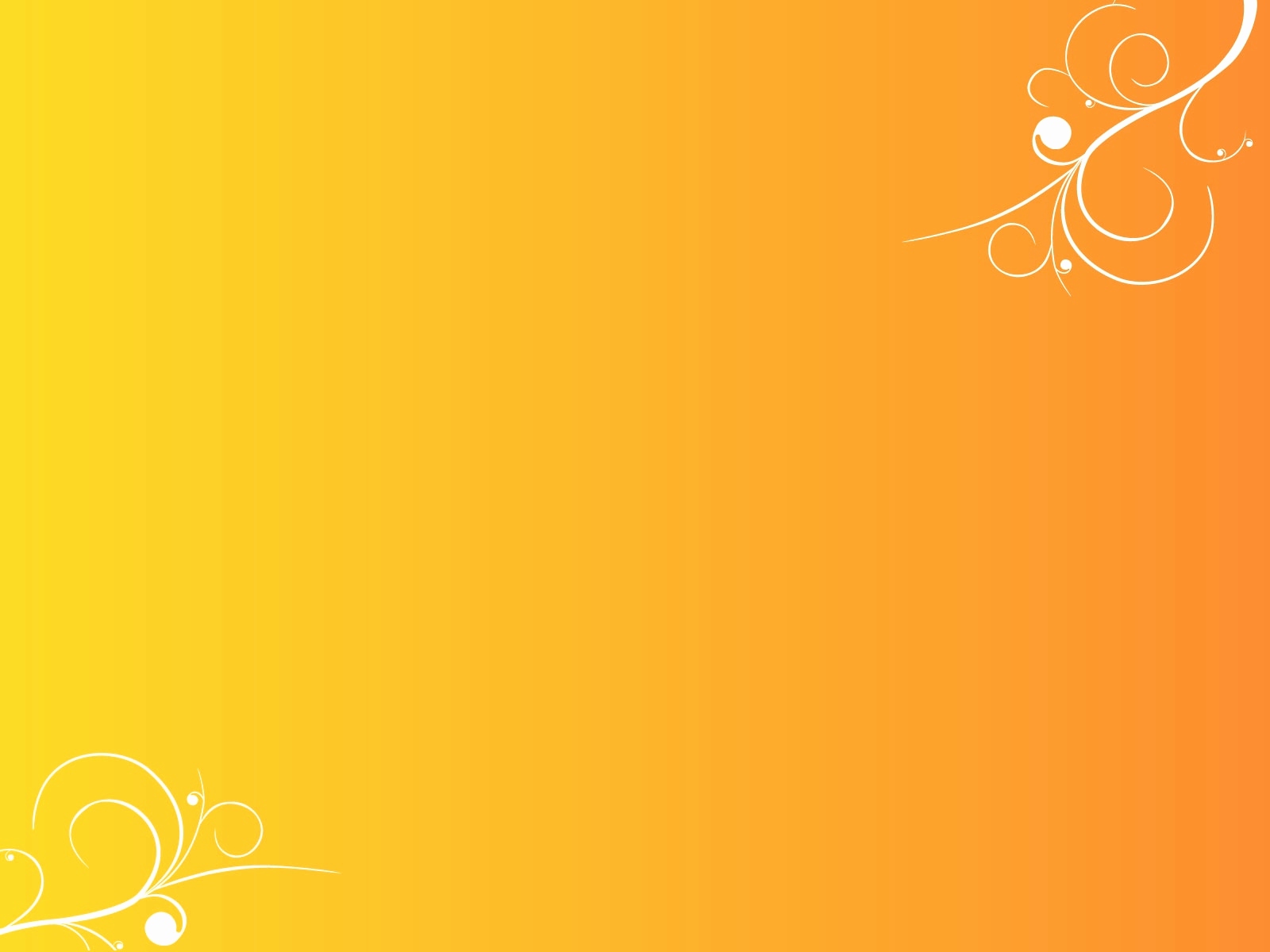 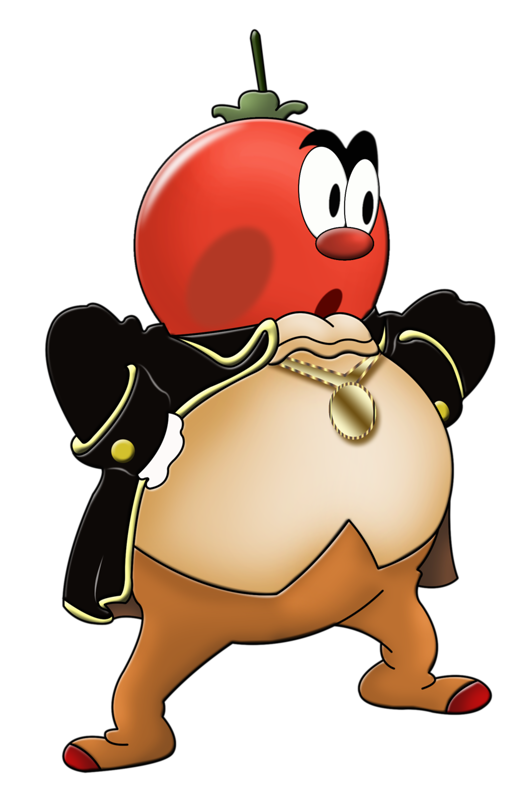 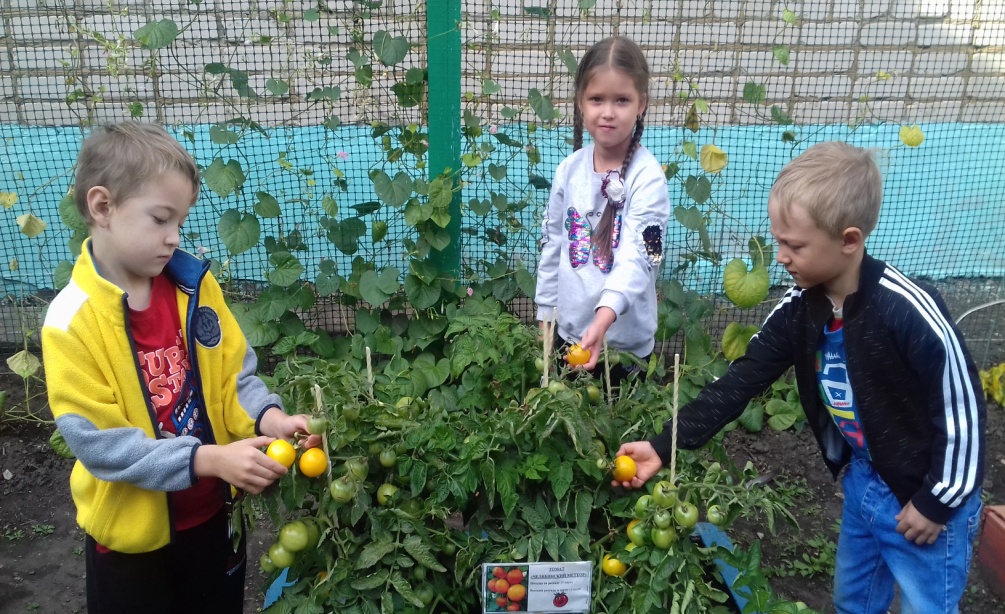 Сбор урожая
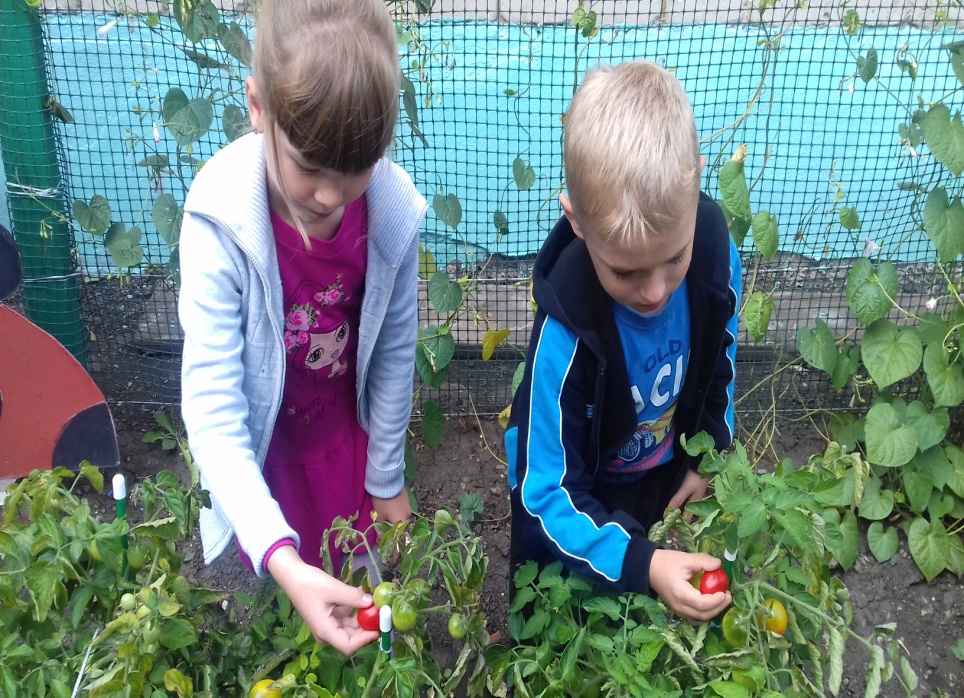 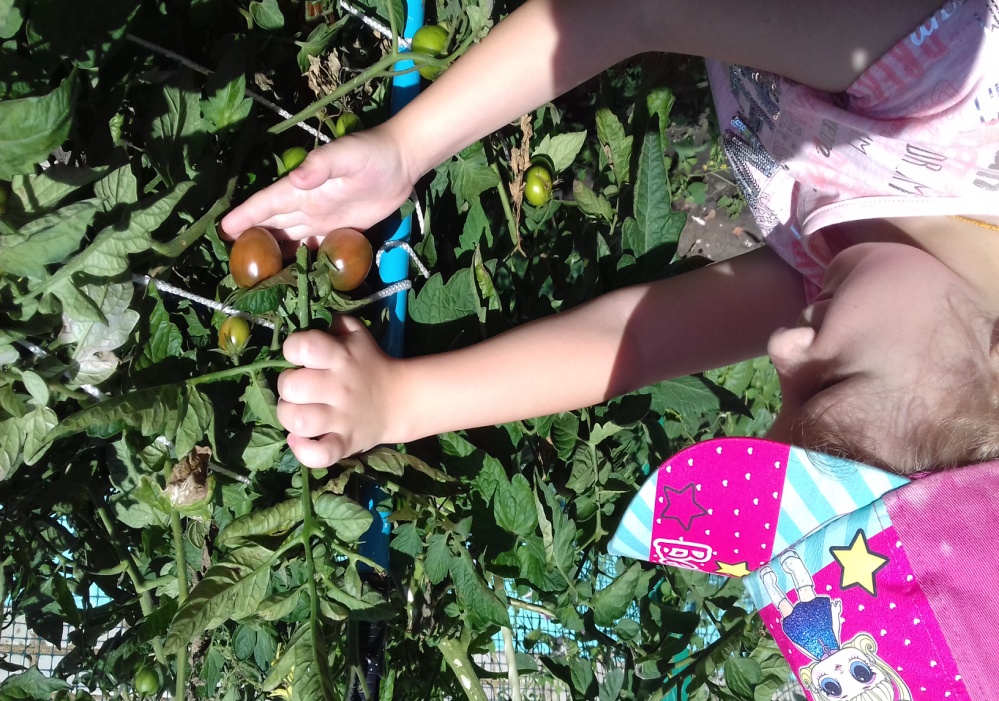 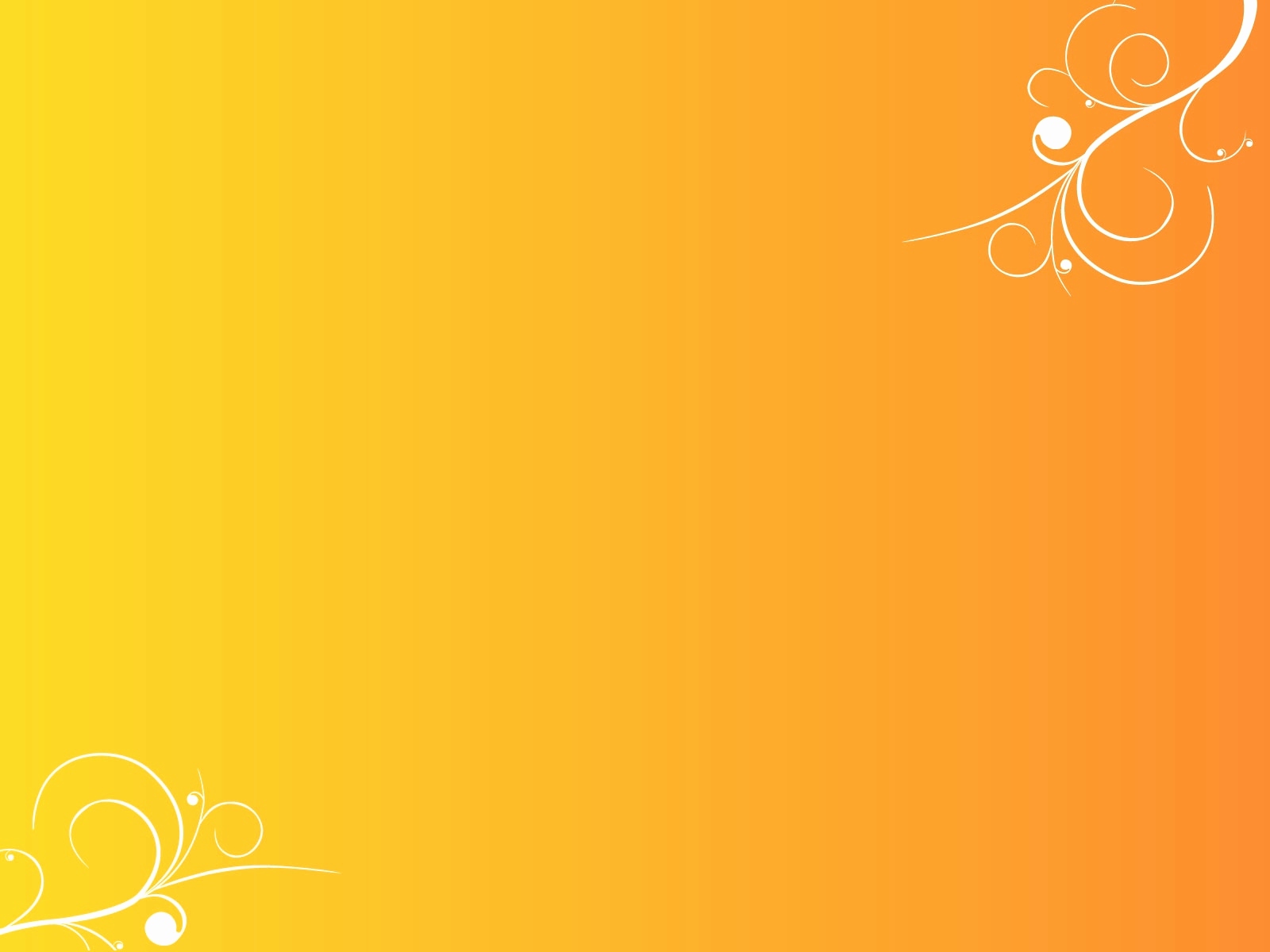 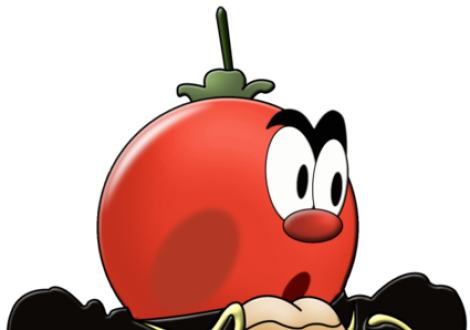 МЫ ОЧЕНЬ СТАРАЛИСЬ!
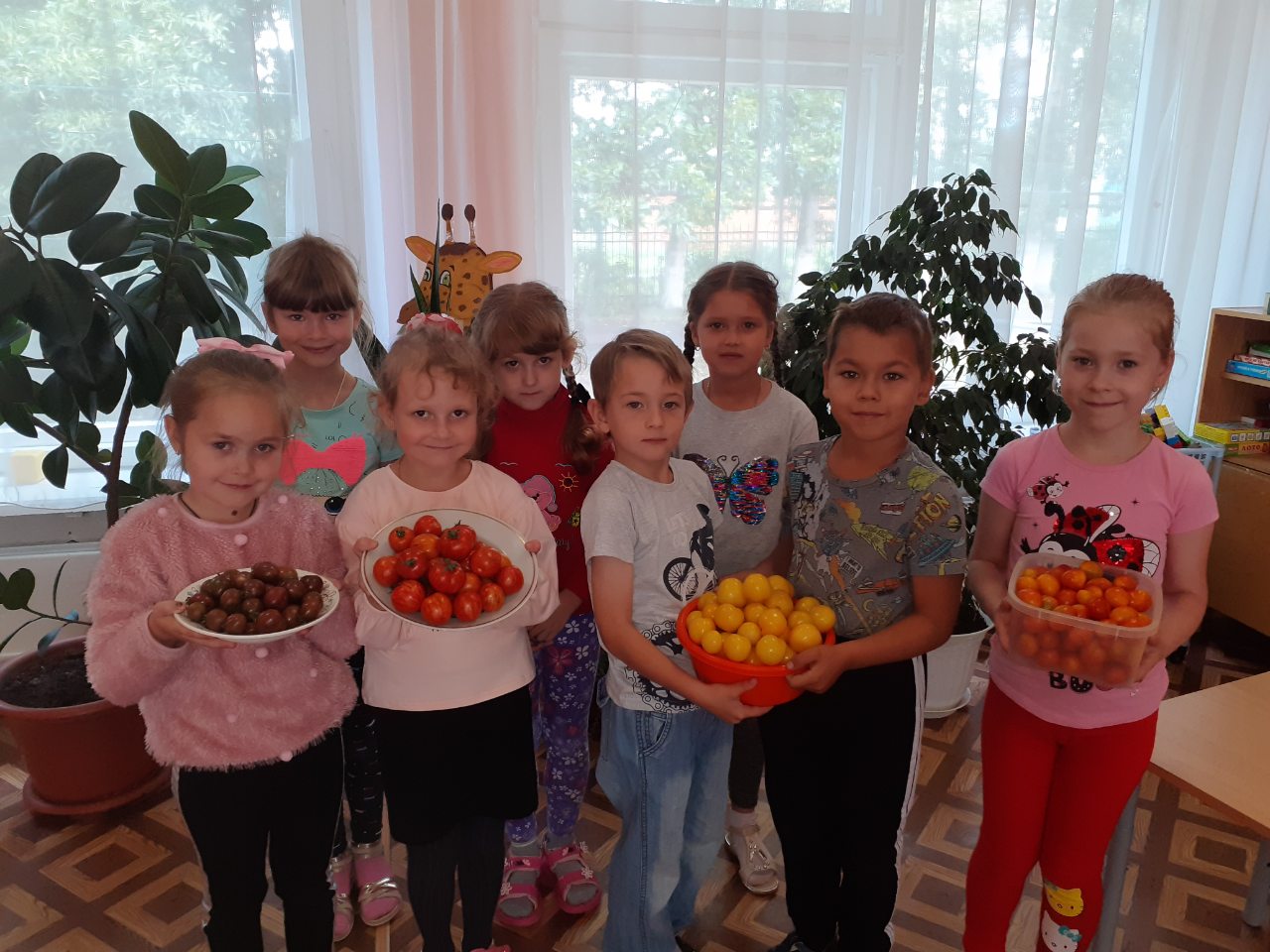 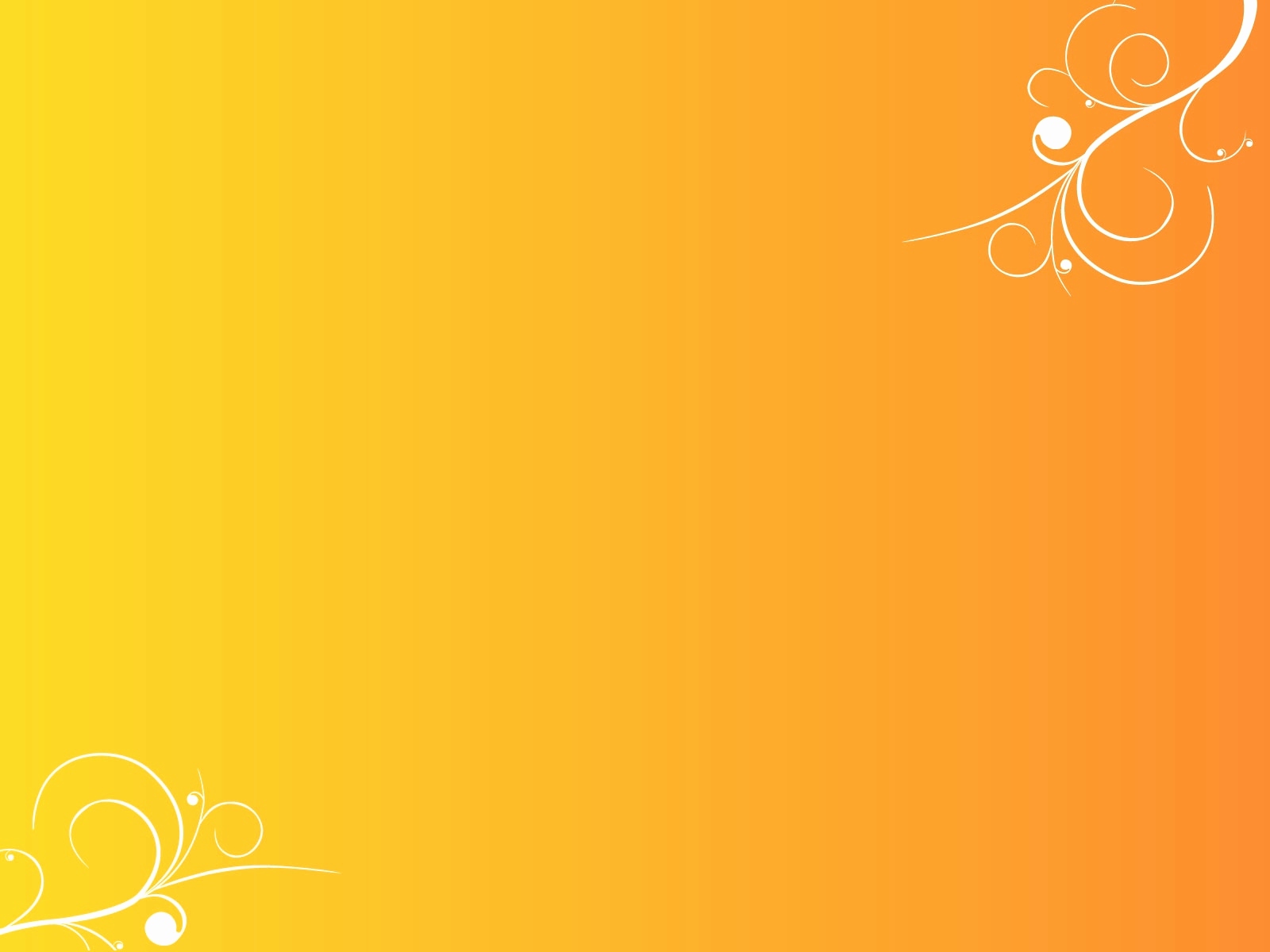 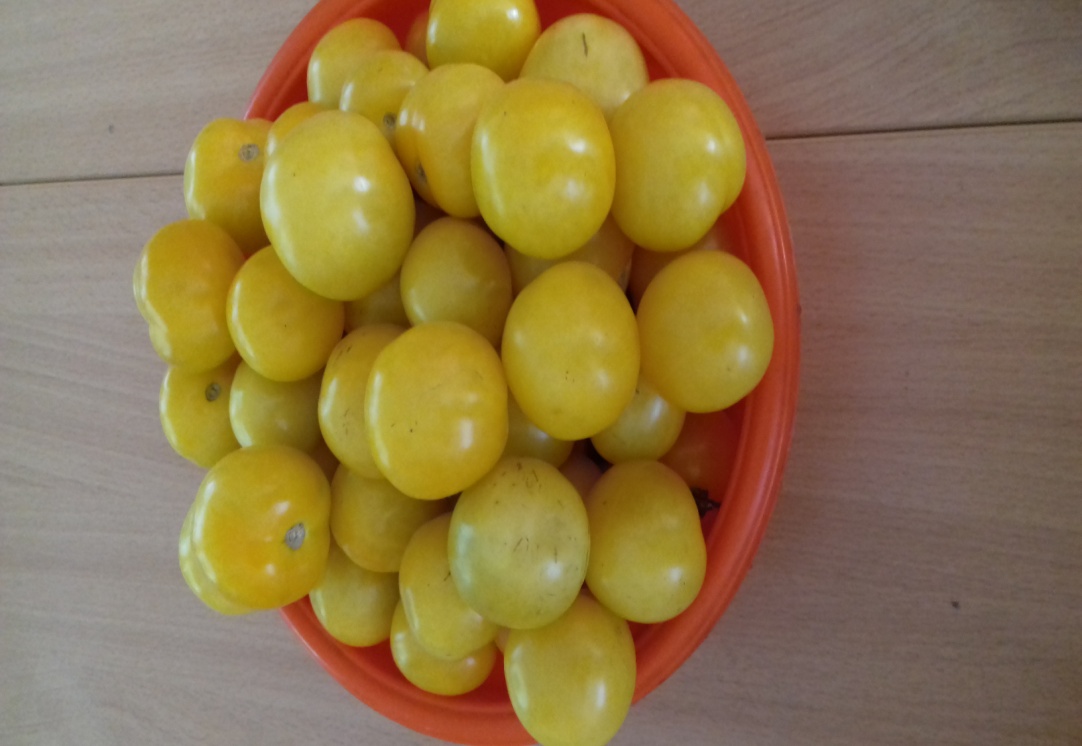 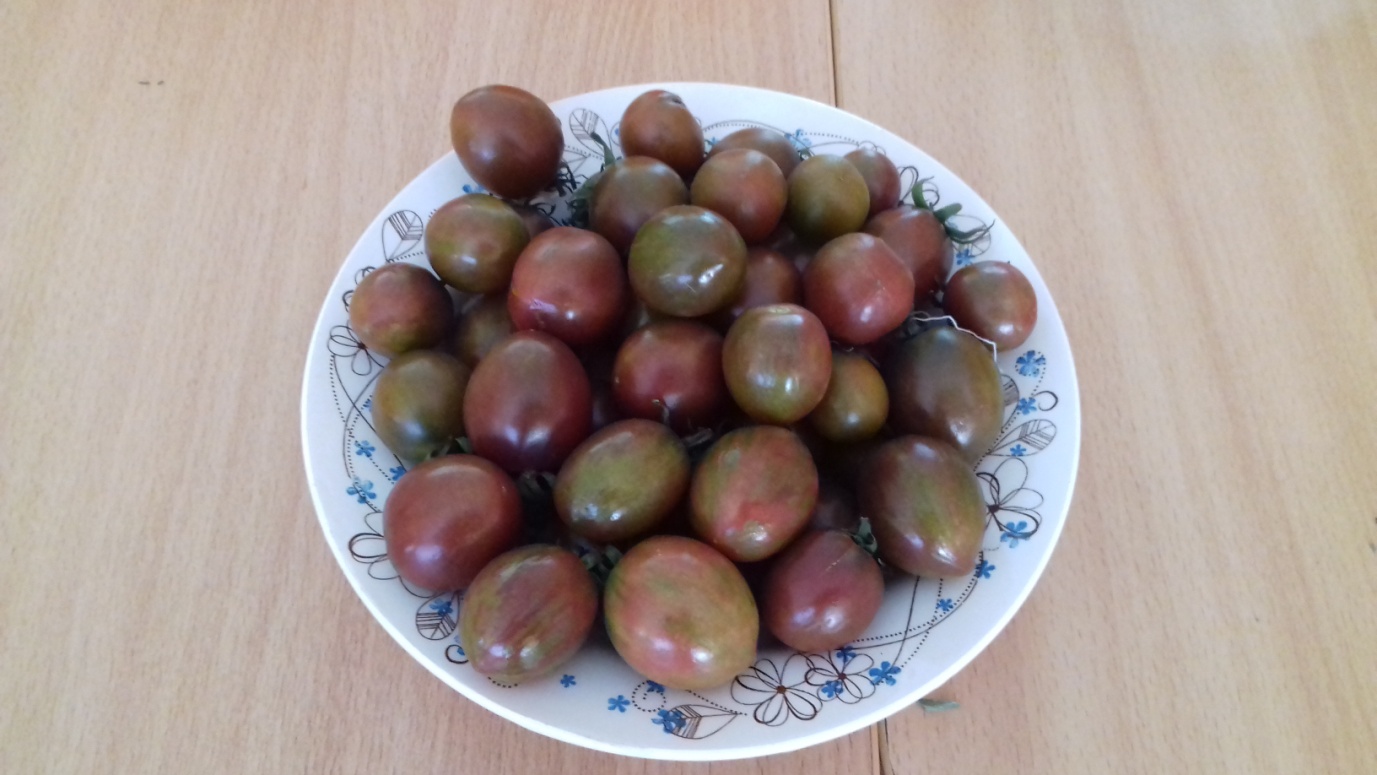 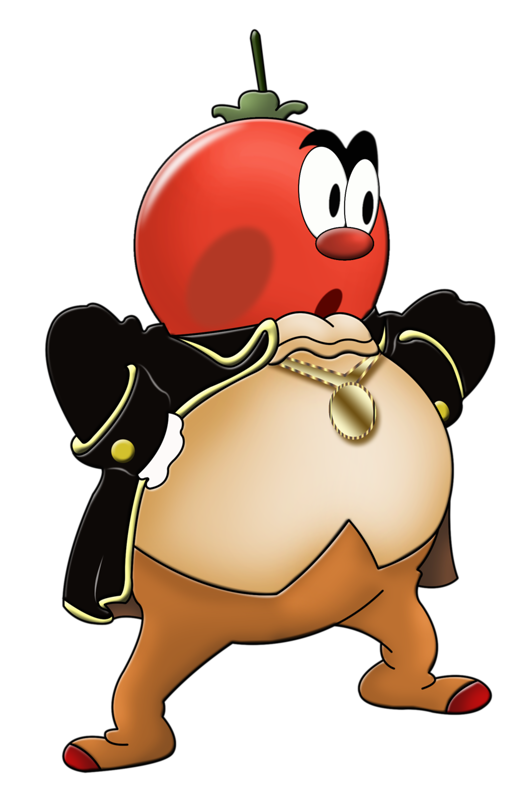 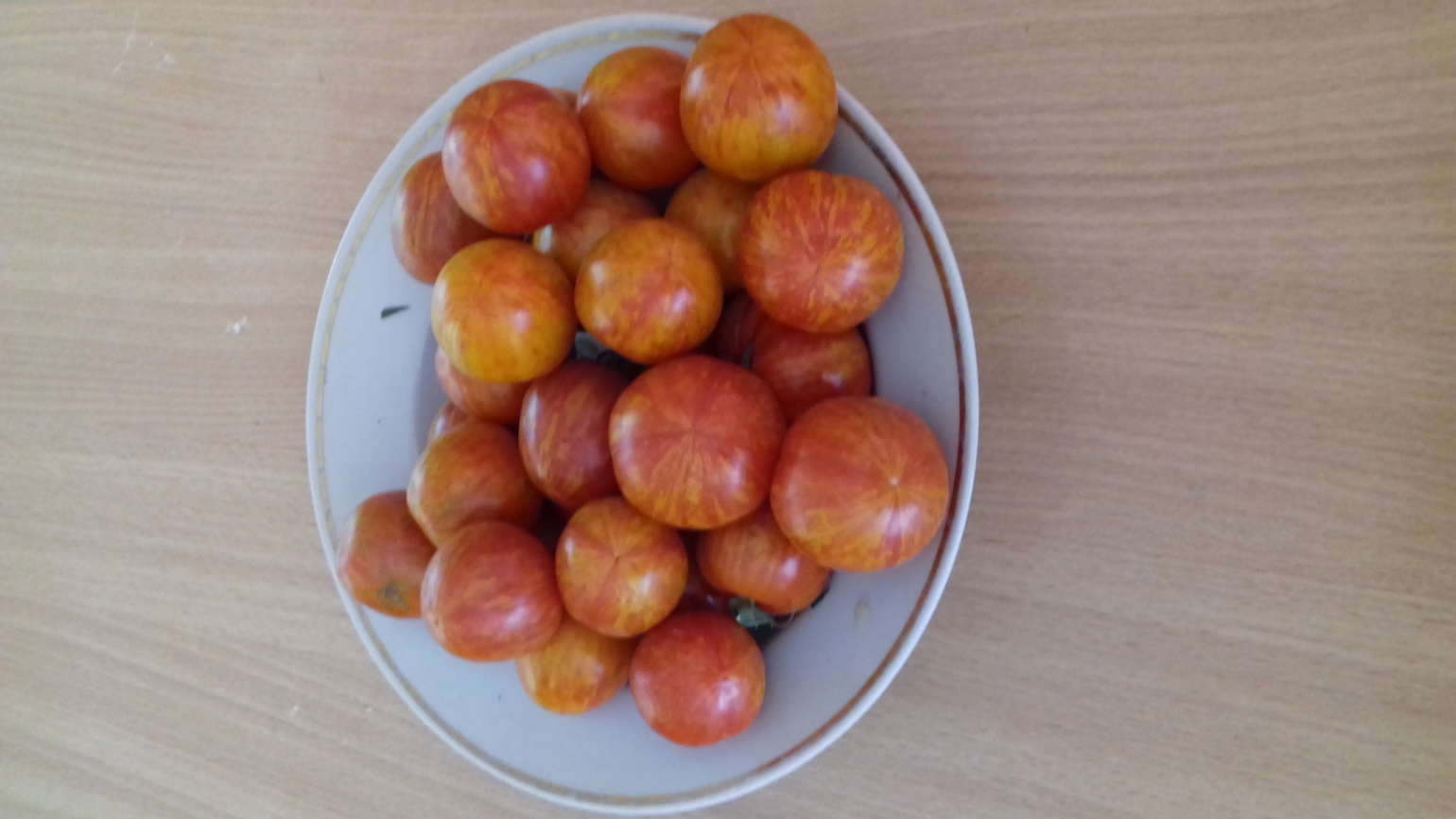 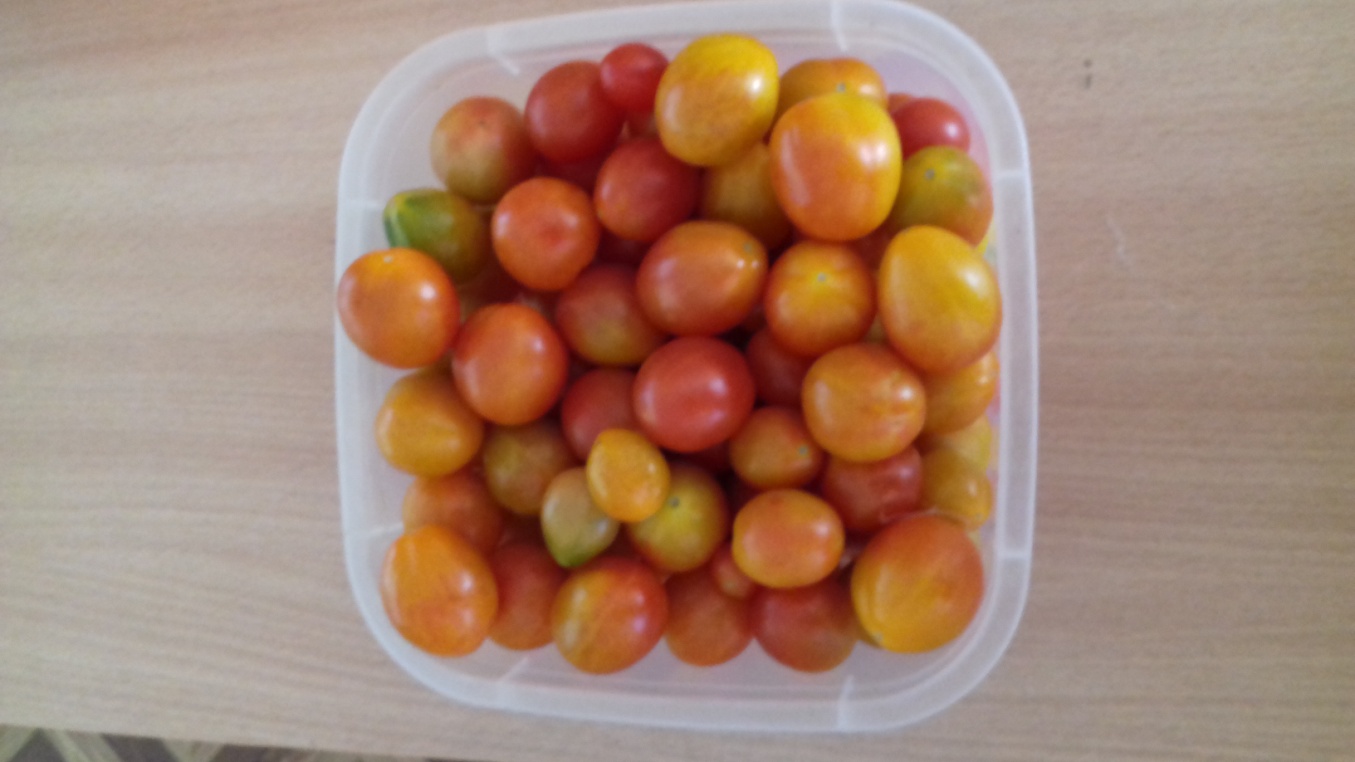 Такой разный                                 помидор
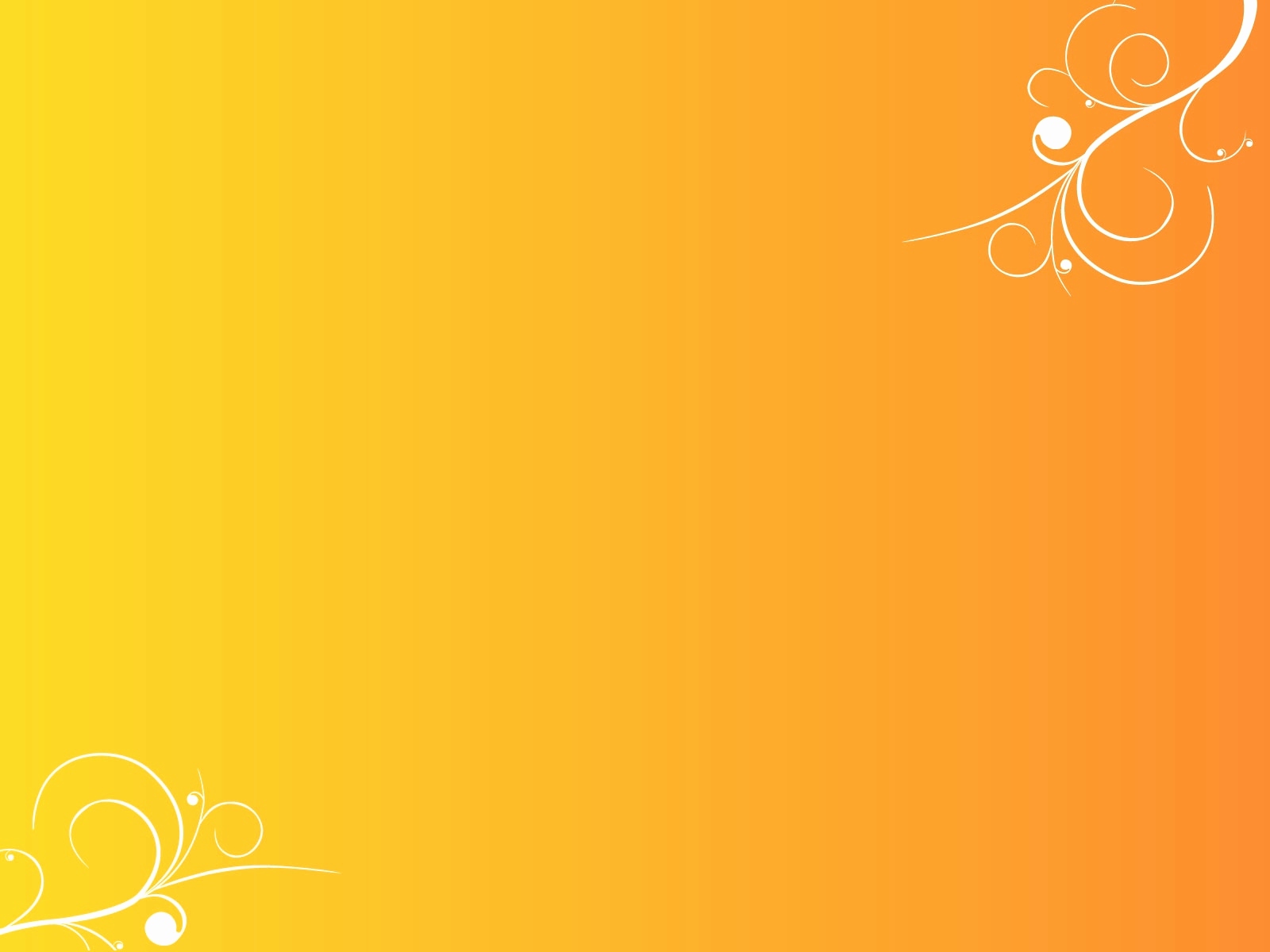 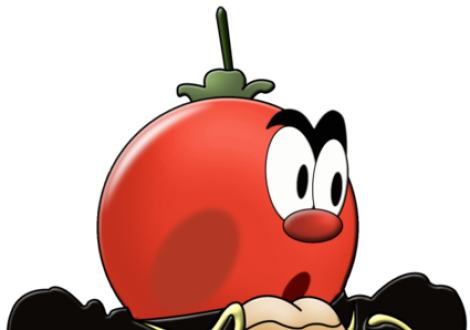 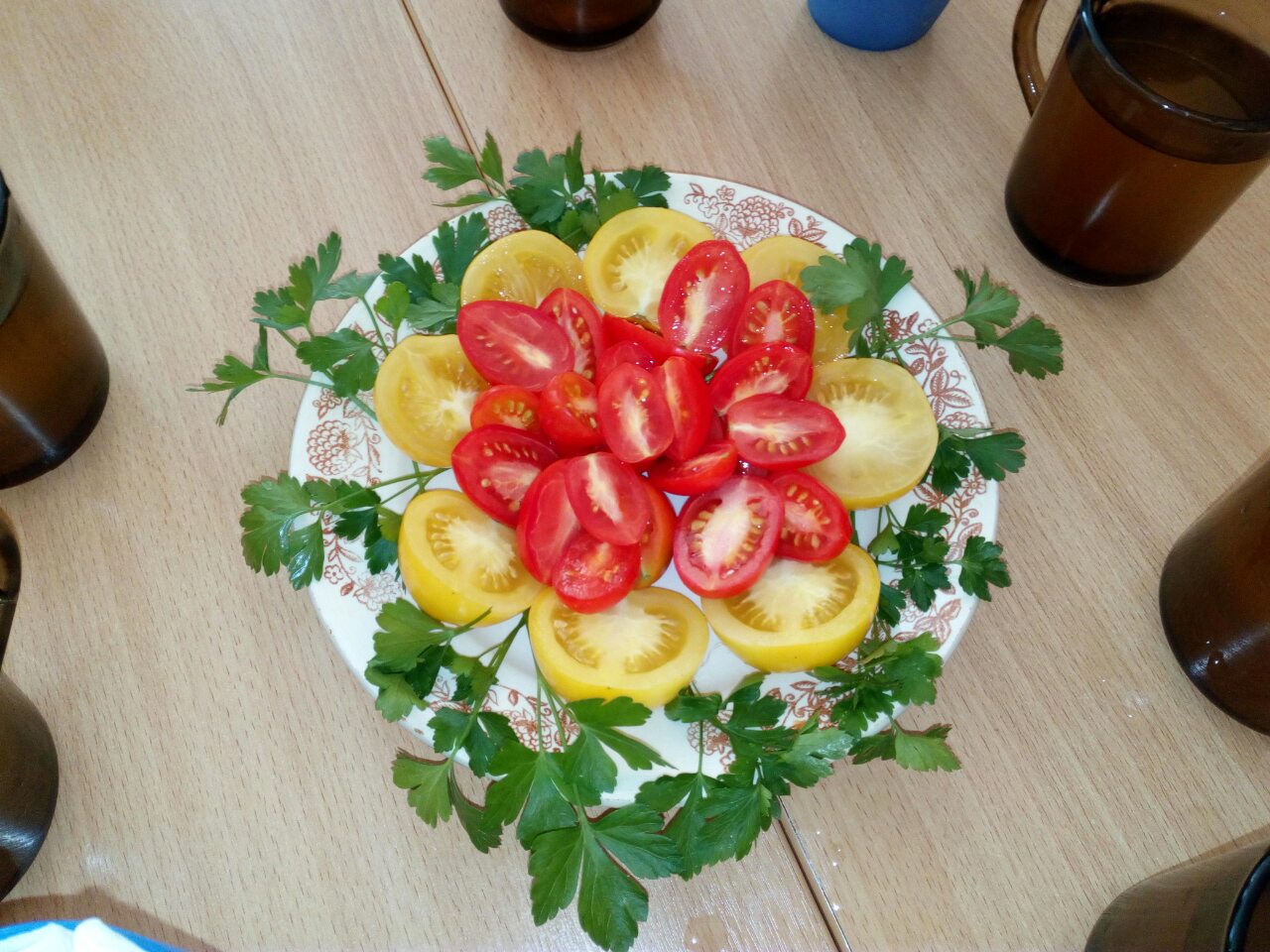 ОЧЕНЬ ВКУСНО
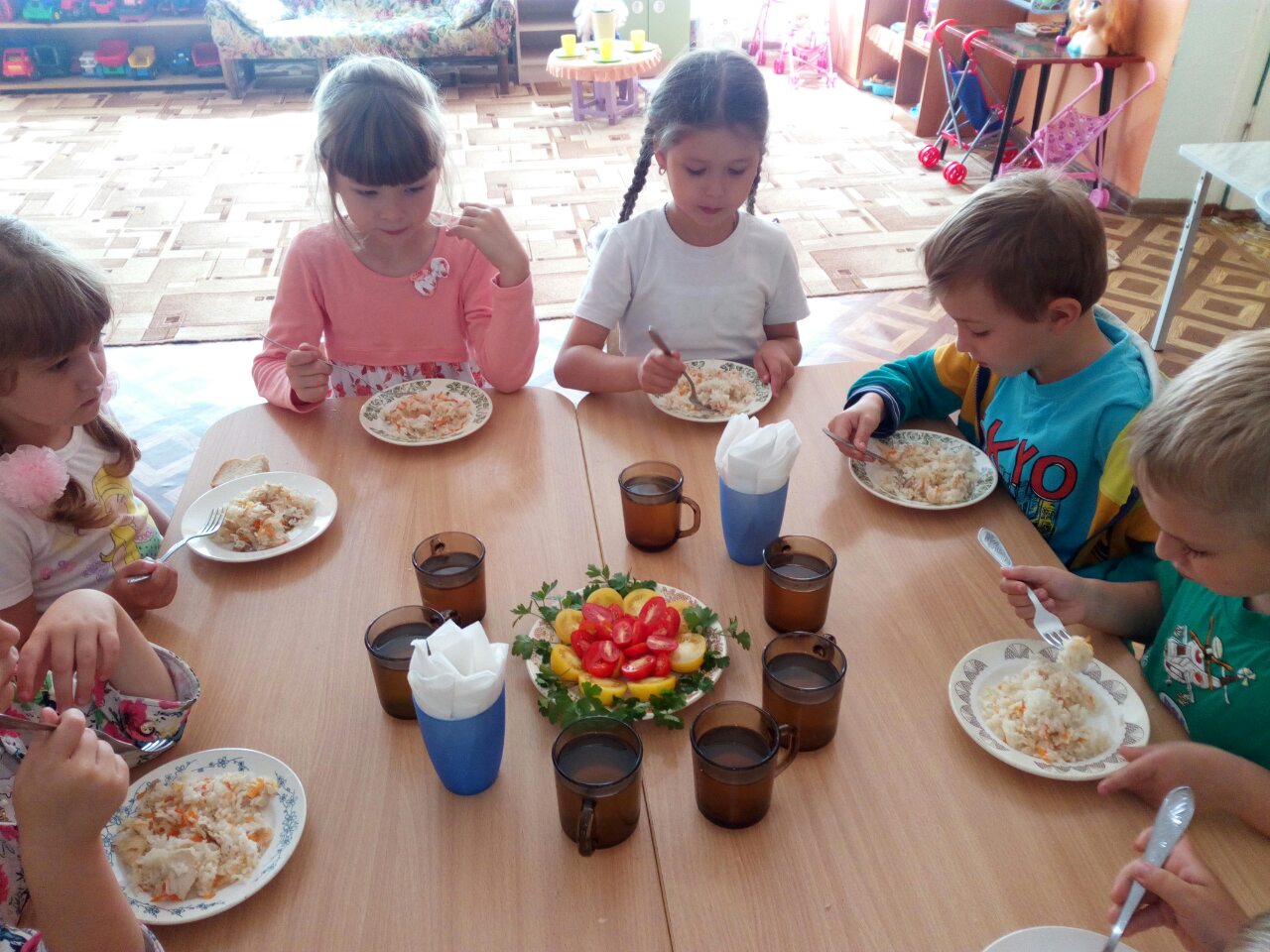 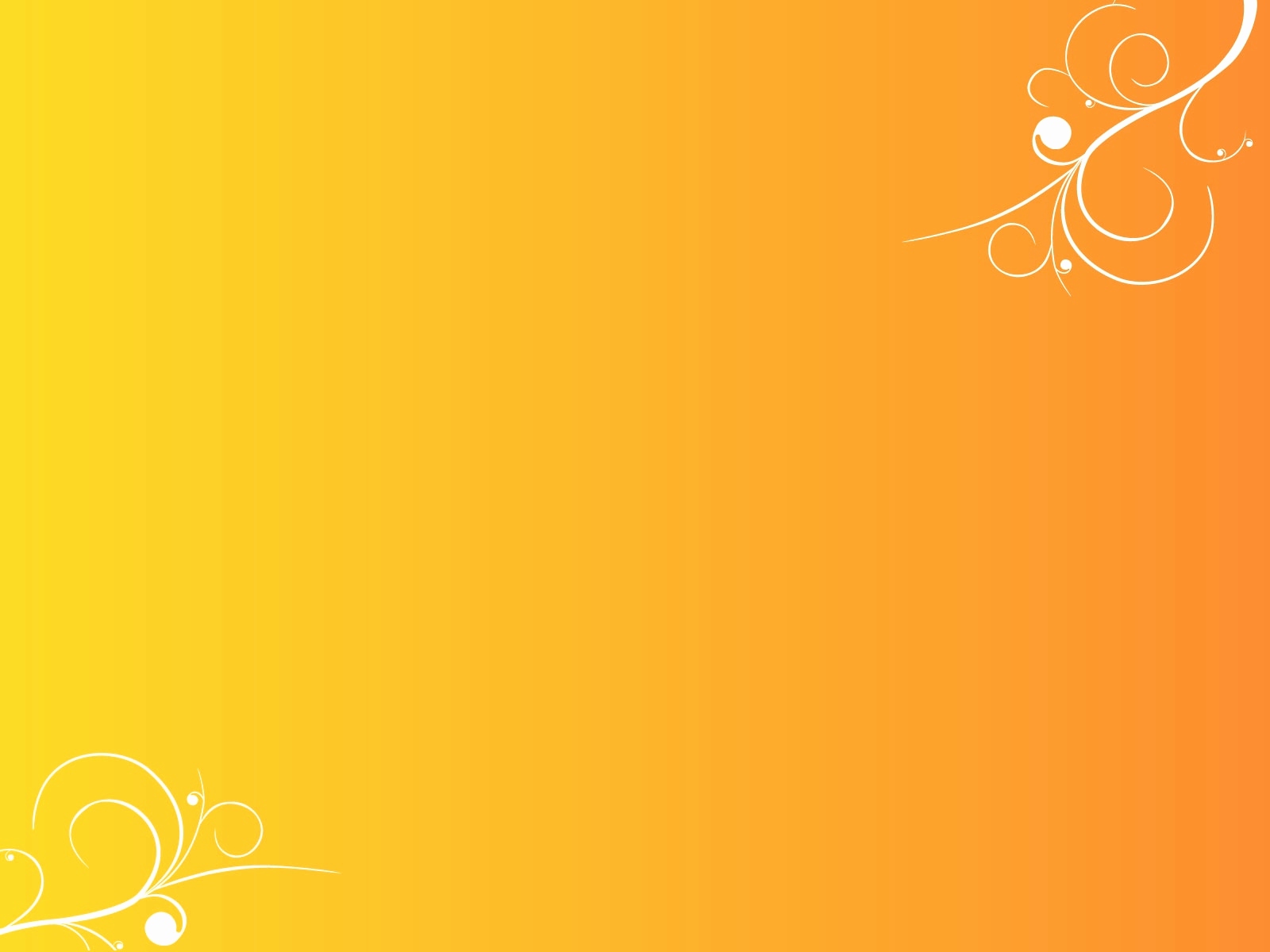 Результат проекта
Благодаря проекту «Синьор – помидор» 
у детей были сформированы представления о том как растет томат, как нужно ухаживать за ним; об условиях его созревания и времени сбора; о способах приготовления из него различных блюд.
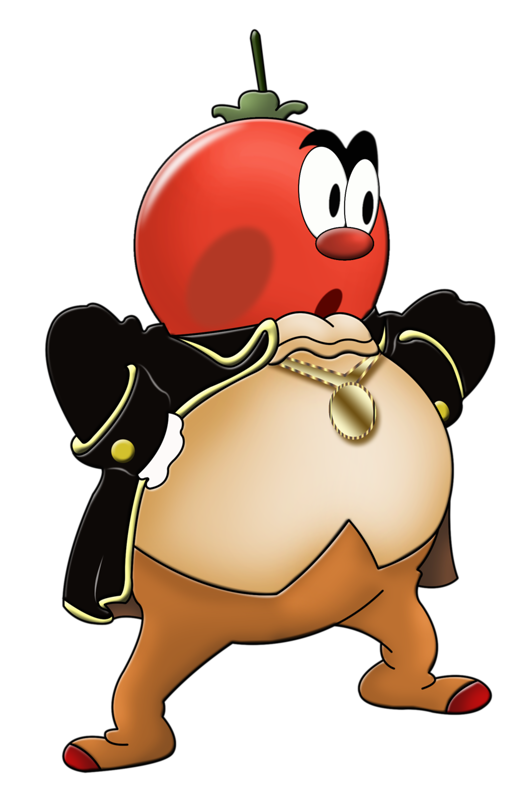 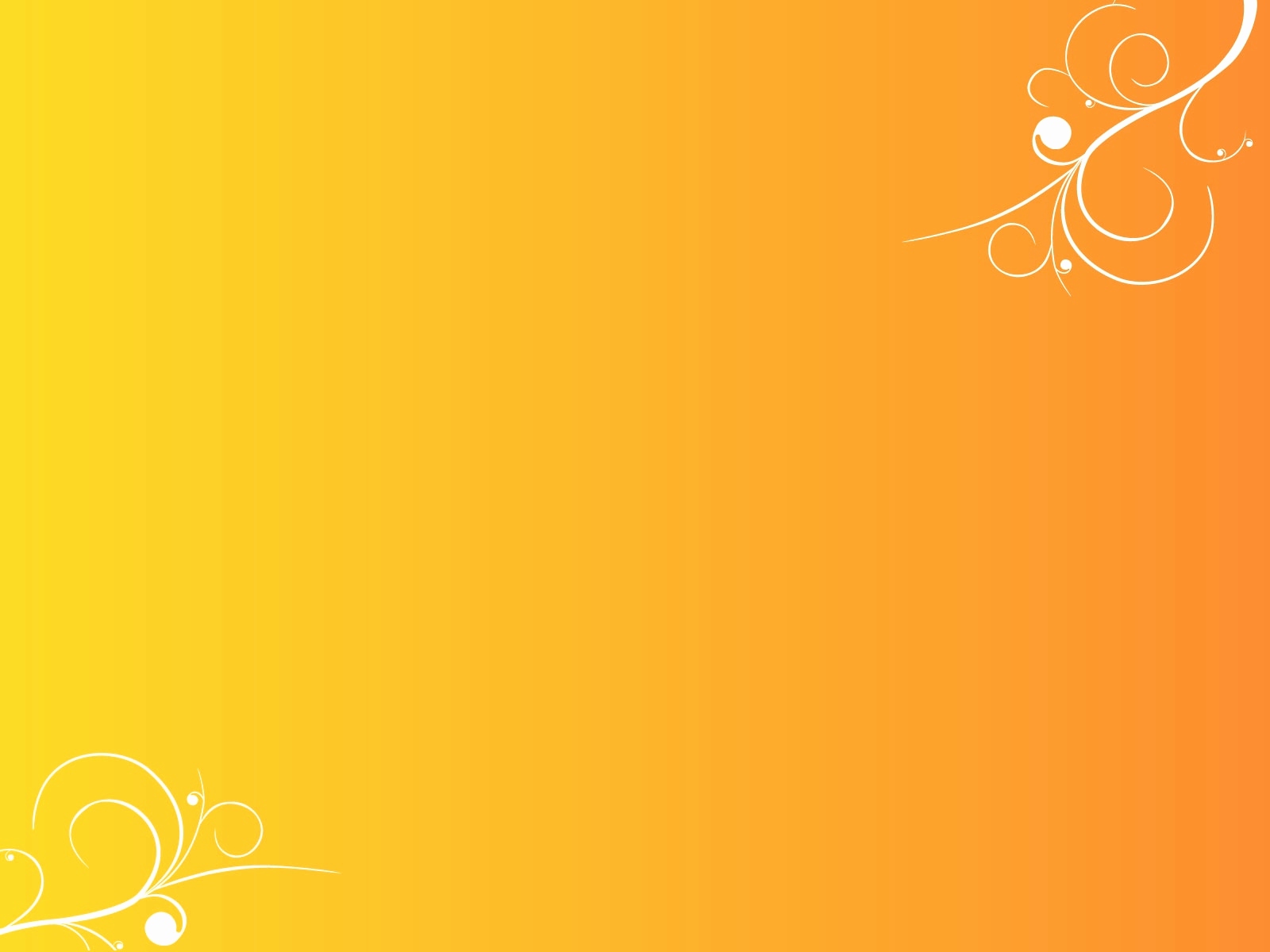 P.S.  Во время сбора урожая  детей ждал необычный сюрприз…
         При посеве одного вида помидор «Зебра» - они собрали два …..
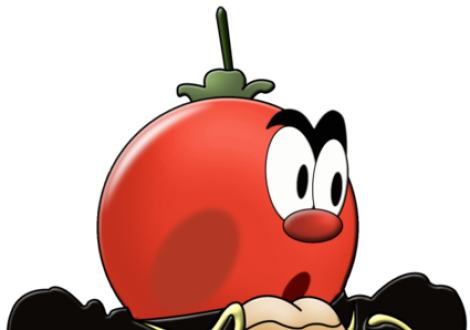 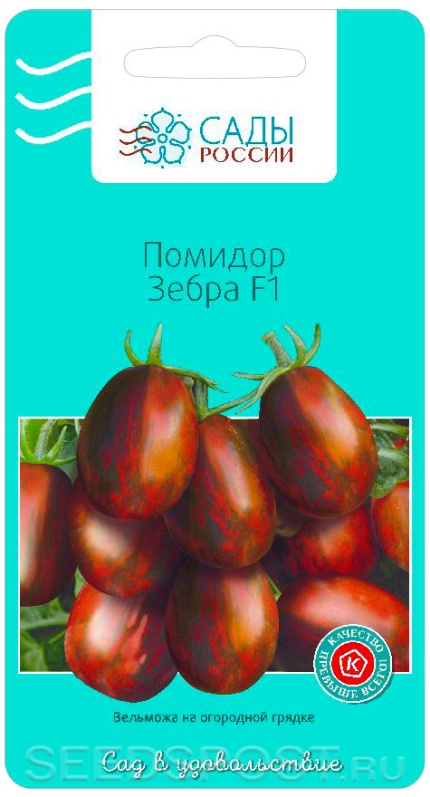 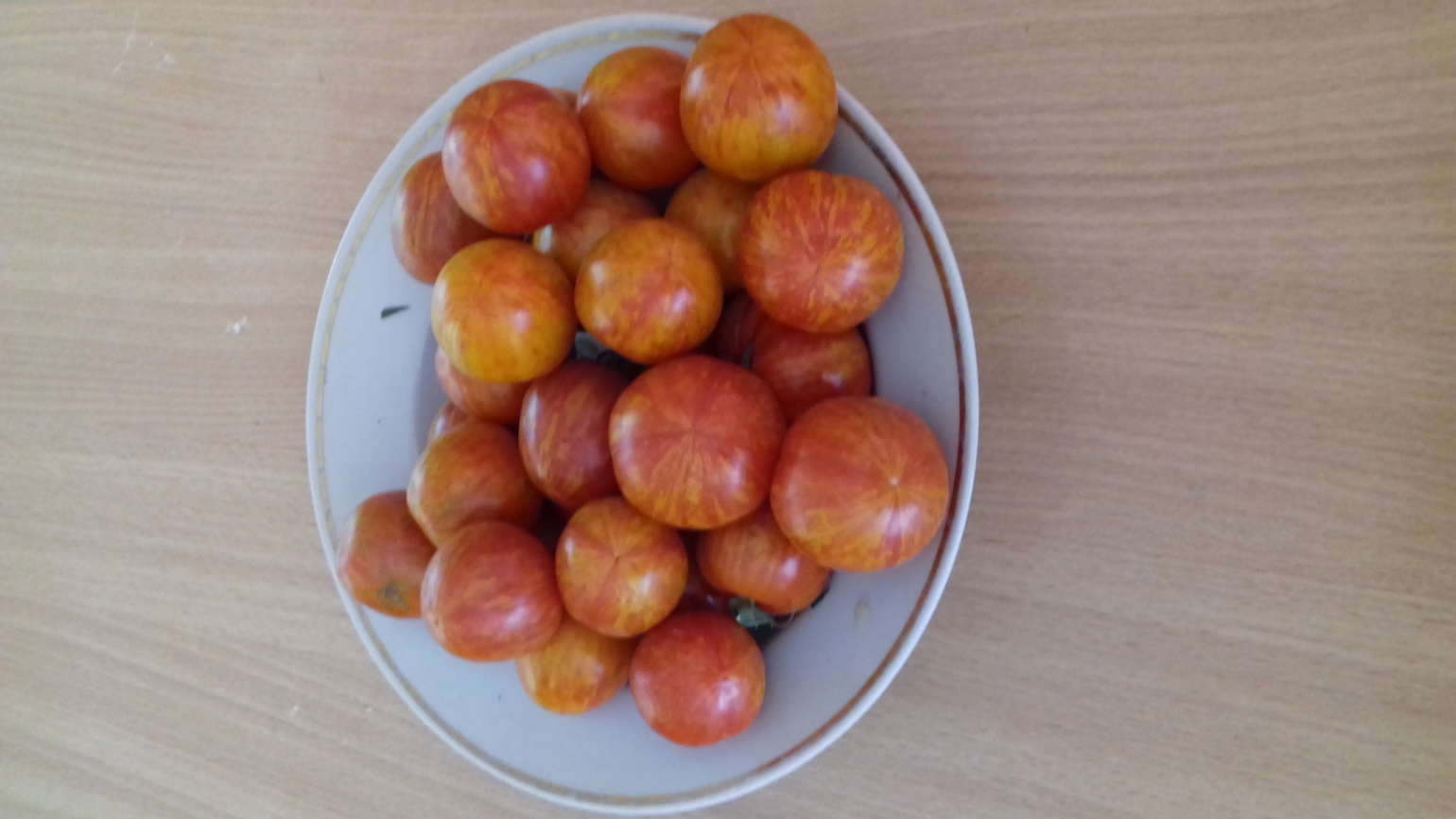 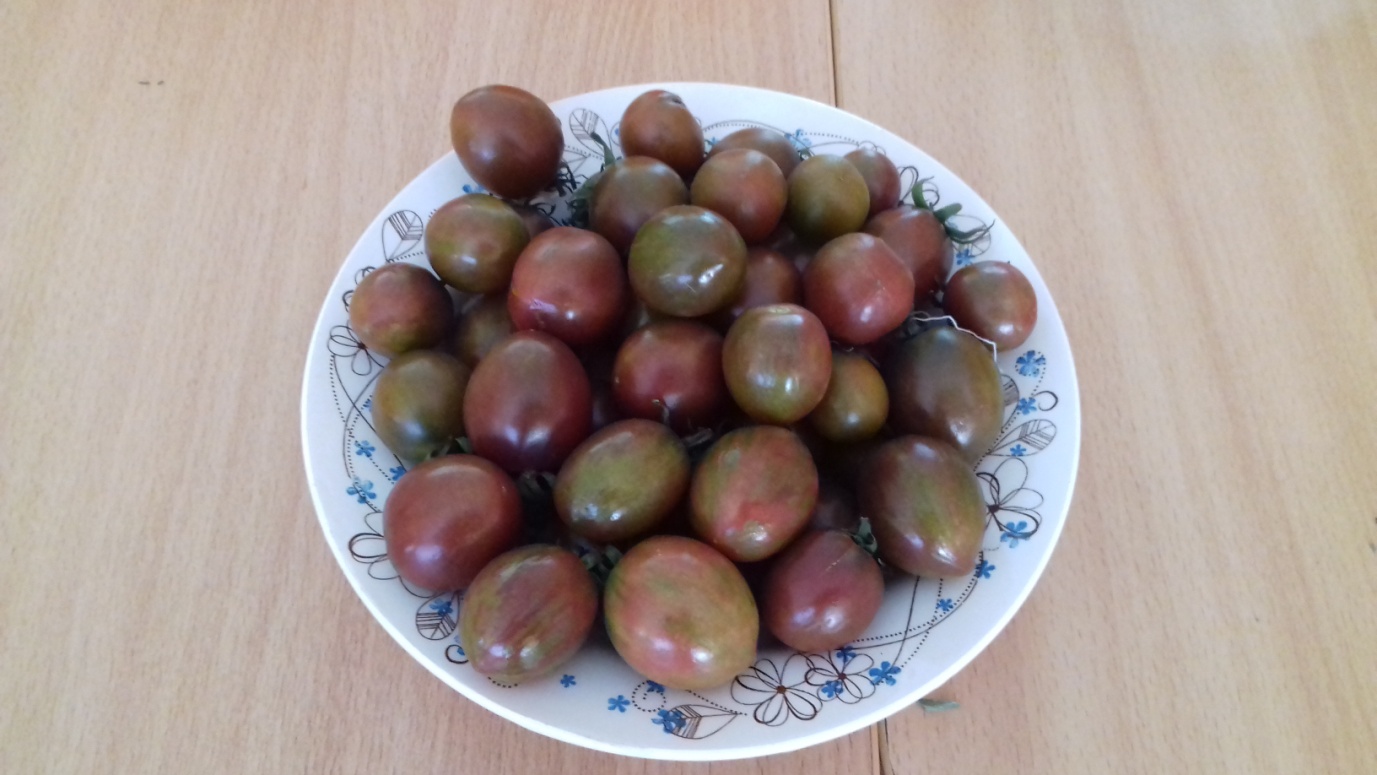 ВОТ ТАКИЕ ЧУДЕСА ОГОРОДНЫЕ
А КАК ЭТО ПРОИЗОШЛО -  БУДЕМ ВЫЯСНЯТЬ

ИССЛЕДОВАНИЯ ПРОДОЛЖАЮТСЯ !!!